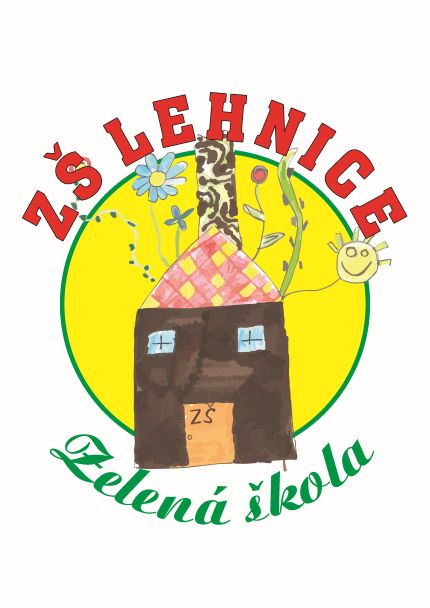 Z(elená) š(kola) Základná škola Lehnice2020/2021 - 2021/2022
Riaditeľka školy: Ing. Zuzana Pálmayová
Koordinátorka: Mgr. Miriam Danišová
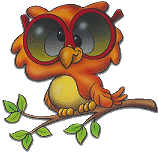 Ciele programu Zelená škola
robiť, čo učíme     
 učiť inak      
 zmeny vo fungovaní školy robiť spoločne
Pre úspešnú realizáciu programu je potrebná podpora vedenia školy a participácia učiteľského zboru, nepedagogických pracovníkov, rodičov a žiakov/študentov.
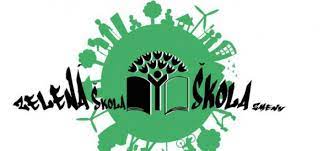 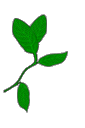 Uplatňovanie metodiky 7 krokov
kolégium Zelenej školy – akčná skupina a organizačný garant programu na škole;
environmentálny audit – analýza súčasného stavu školy, ktorá je podkladom pre výber prioritnej témy, stanovenie cieľa a následné systematické plánovanie;
environmentálny akčný plán (EAP) – stanovené ciele a plán aktivít vedúcich k ich naplneniu (organizačno-technické, vzdelávacie, propagačné);
monitorovanie a priebežné hodnotenie plnenia environmentálneho akčného plánu – priebežné monitorovanie priebehu programu na škole a úspešnosti zavádzaných opatrení v rámci naplánovaného EAP;
proenvironmentálna výučba – zapracovanie vybranej témy do vyučovania;
informovanie a spolupráca – presah environmentálnych aktivít do života školy a jej okolia;
ekokódex – žiakmi umelecky stvárnené hodnoty školy a jej environmentálne štandardy.
Kolégium Zelenej školy
Školský rok 2020-2021
Školský rok 2021-2022
Kolégium - stretnutia
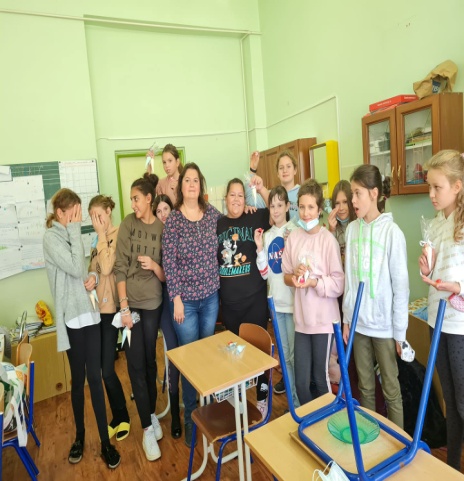 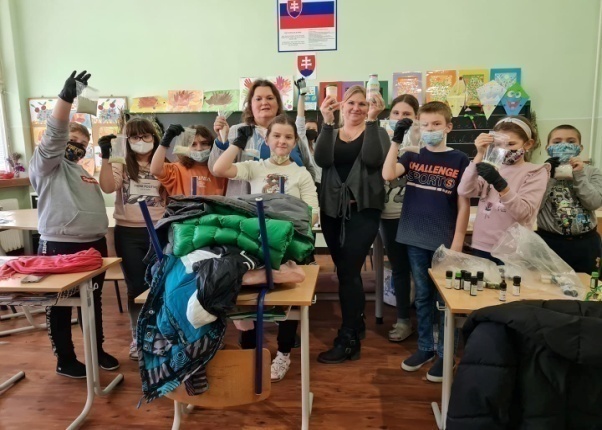 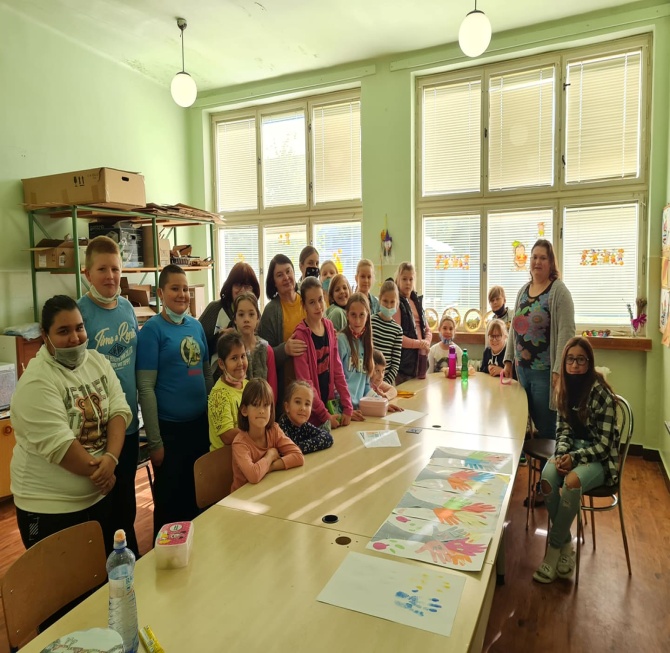 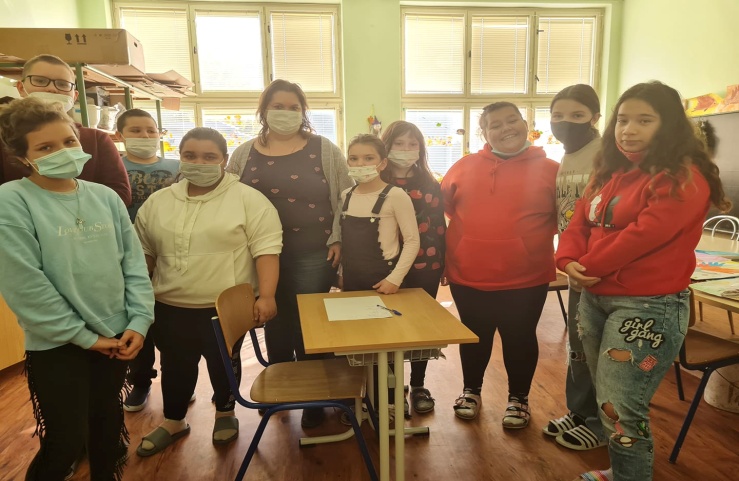 Naša téma: Zeleň a ochrana prírody
EAP pre našu školu  bol schválený dňa 20.4.2021

Cieľ 1: BYLINKOVÁ ZÁHRADA
Cieľ 2: KVETINOVÁ ZÁHRADA PODĽA ROČNÝCH OBDOBÍ
Cieľ 3: VYTVORENIE LÚKY PRE MOTÝLE A VČELY
OCHRANA PRÍRODY  
     Chránené vtáčie územie - Lehnice 
     „Zachráňme vtáčiky!“
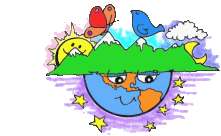 Cieľ 1: BYLINKOVÁ ZÁHRADA
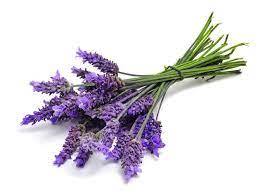 Vytvorenie bylinkovej záhrady
Výsadba priesad do bylinkovej záhrady 
Výroba zapichovacích vyberacích menoviek na názvy  byliniek vhodných k výuke
Starostlivosť o bylinky 
Zber byliniek

Termín: jún 2021- jún 2022 - splnené
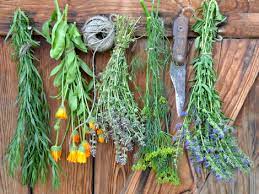 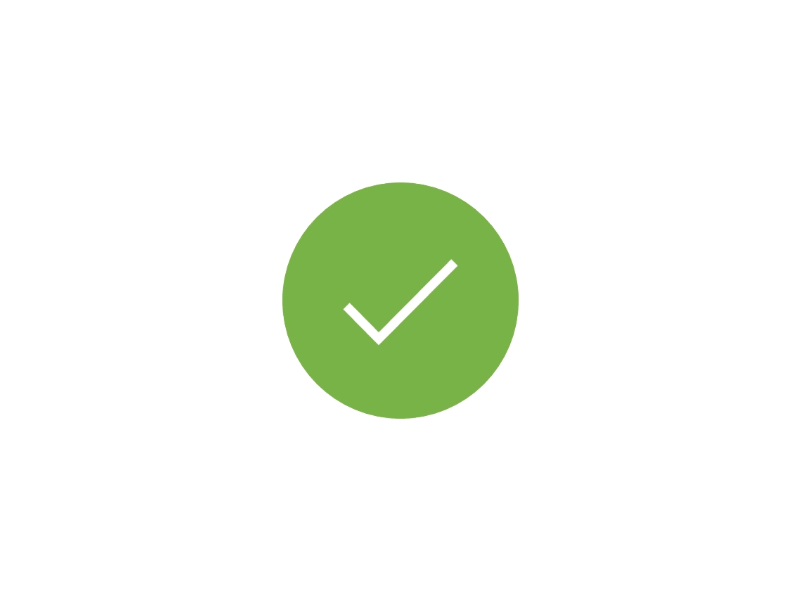 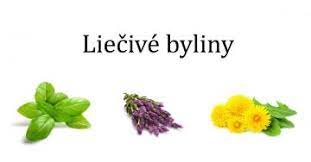 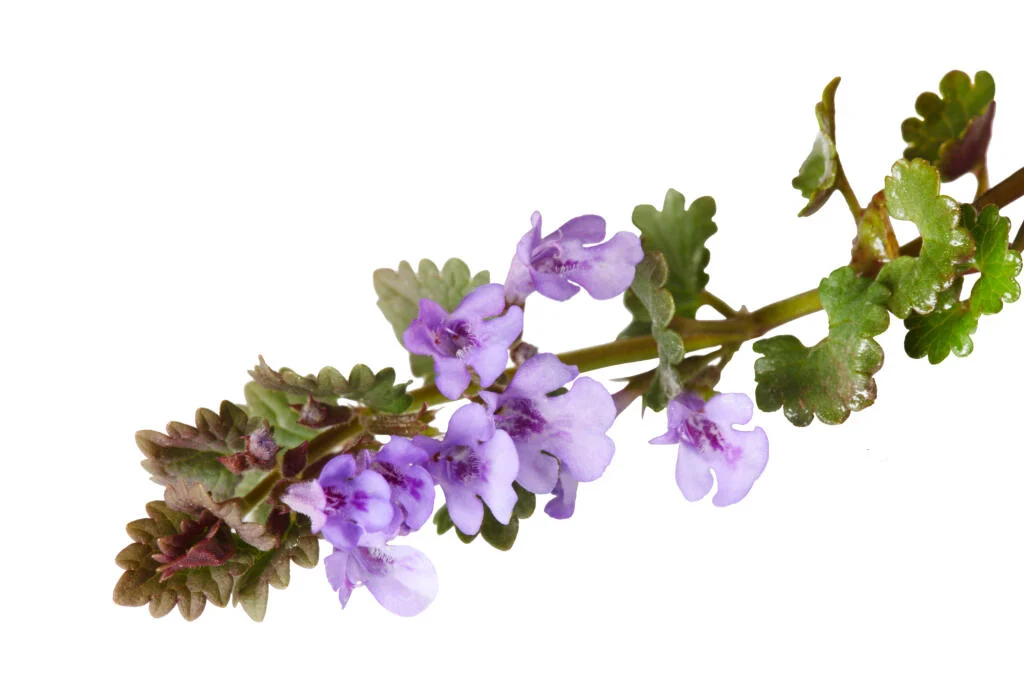 BYLINKOVÁ ZÁHRADA
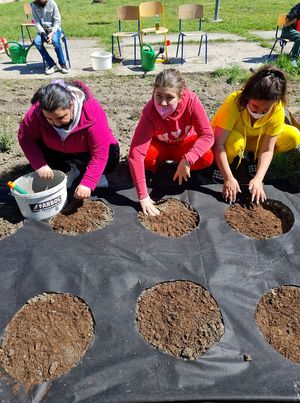 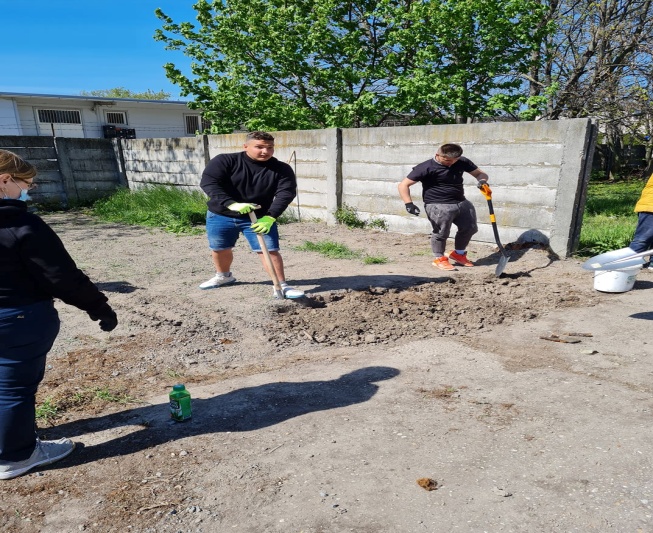 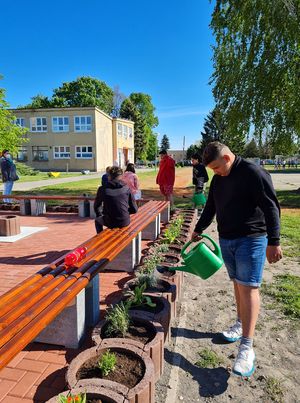 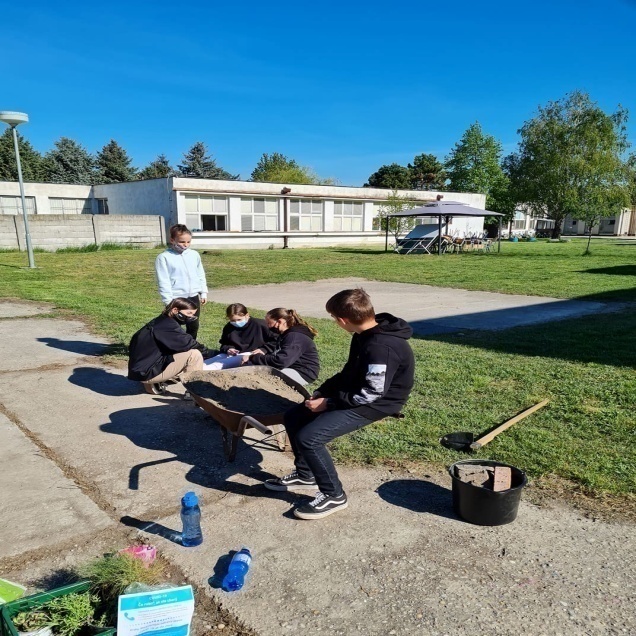 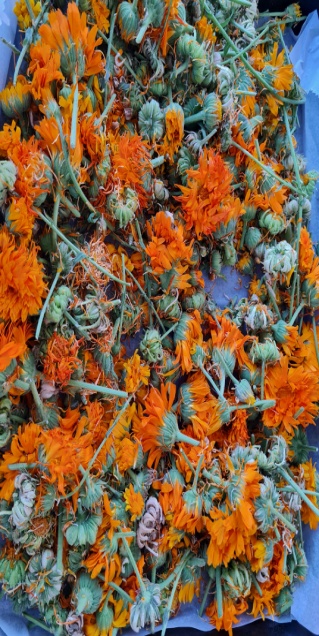 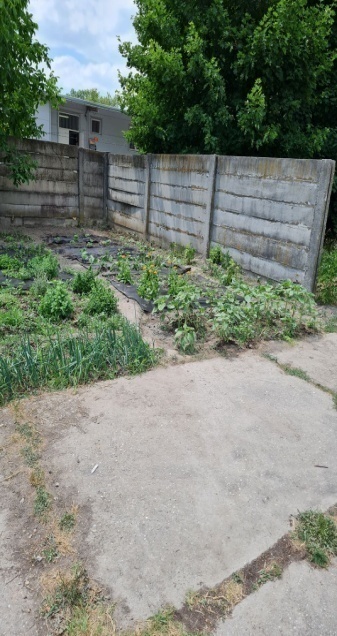 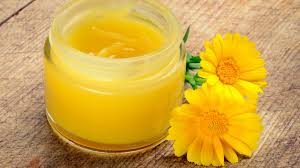 BYLINKOVÁ ZÁHRADA
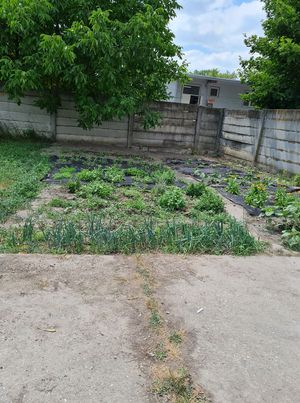 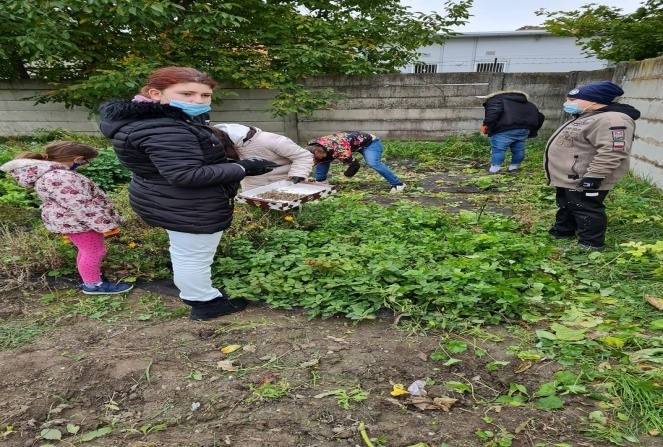 menovky
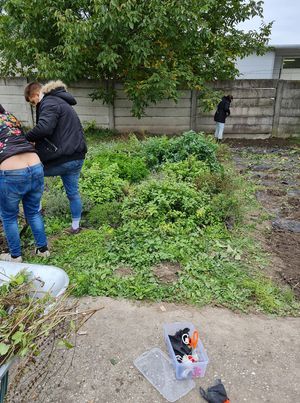 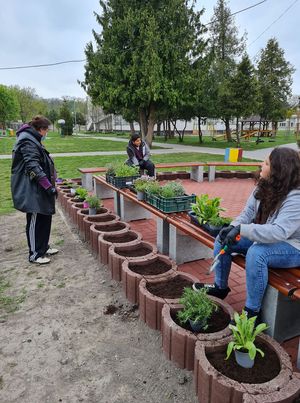 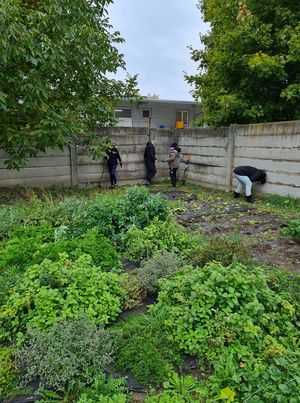 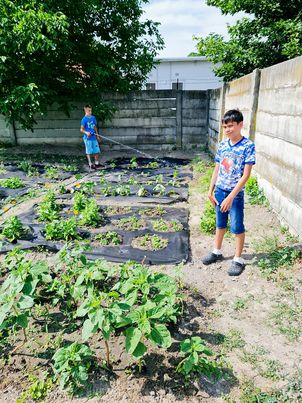 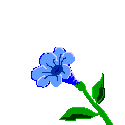 Cieľ 2: KVETINOVÁ ZÁHRADA PODĽA ROČNÝCH OBDOBÍ
Kvetinová záhrada podľa ročných období - výber miesta a výber druhov kvetov
Výsadba kvetov do určených sektorov podľa ročného obdobia 
Výroba prírodných zapichovacích menoviek s názvami kvetov
Starostlivosť o kvety

 


                  Termín: jún 2021 - 2022- splnené
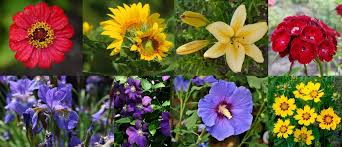 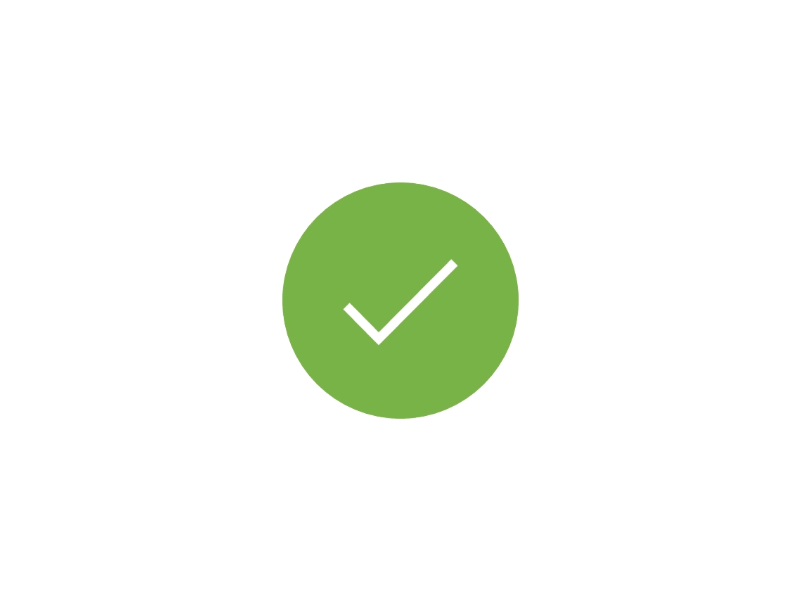 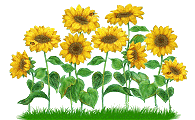 KVETINOVÁ ZÁHRADA
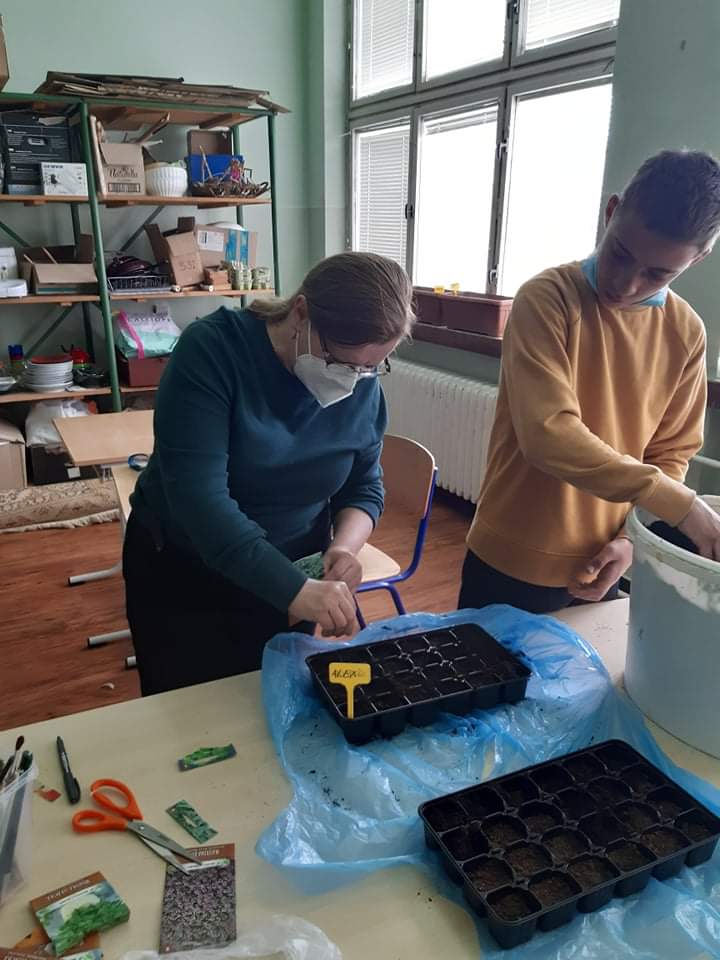 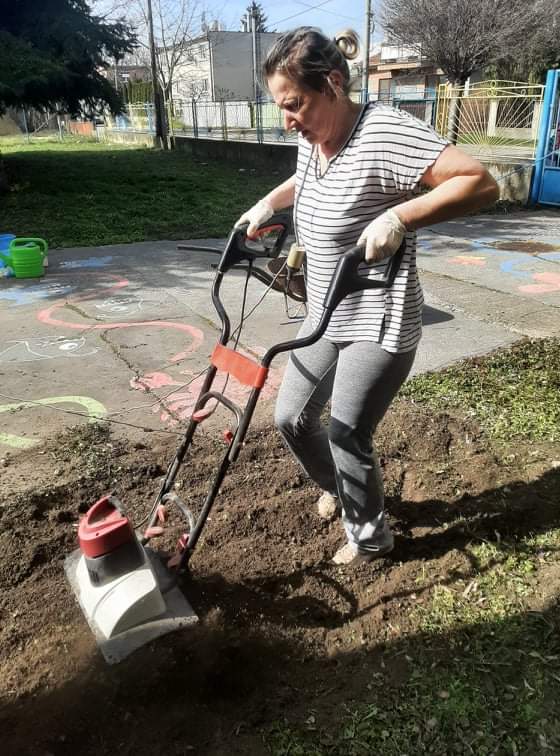 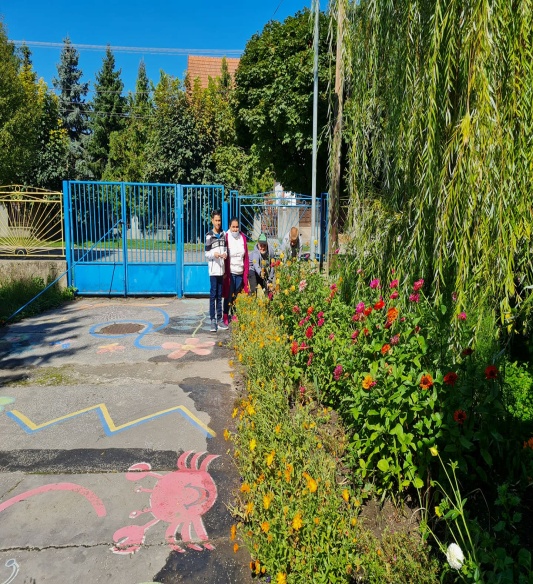 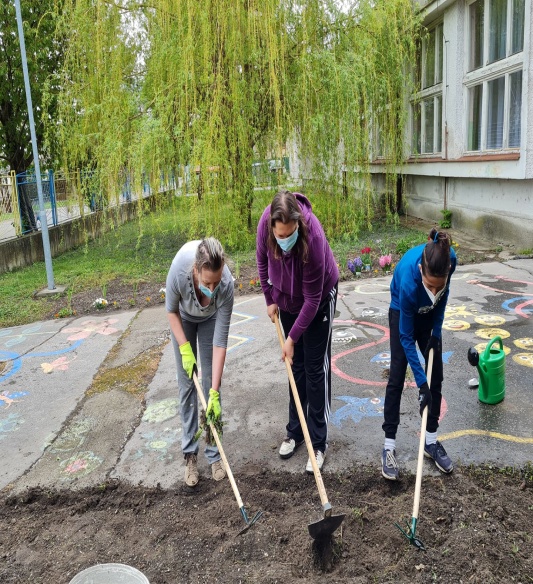 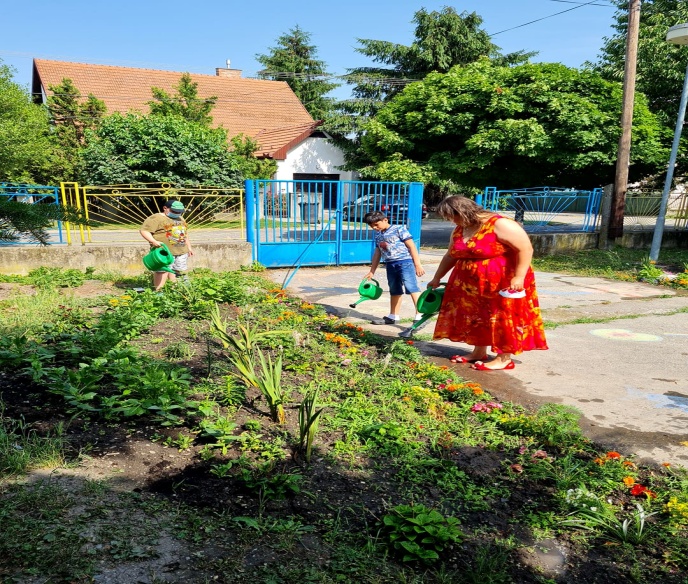 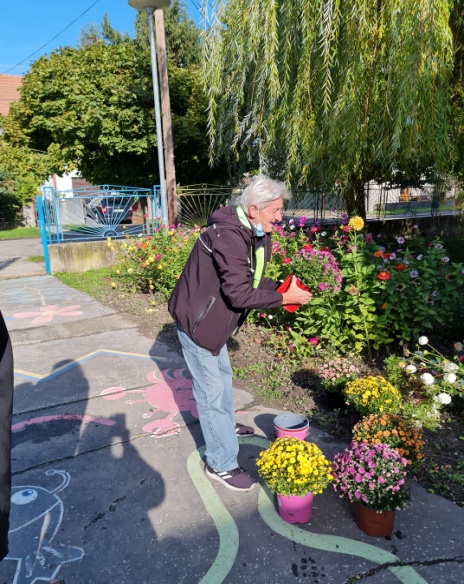 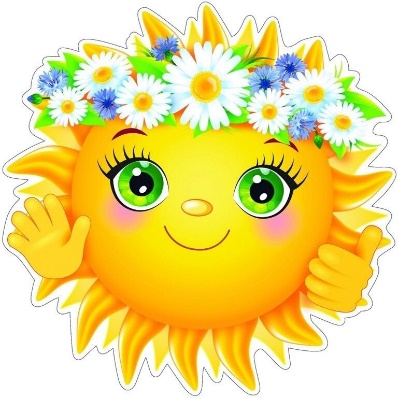 KVETINOVÁ ZÁHRADA
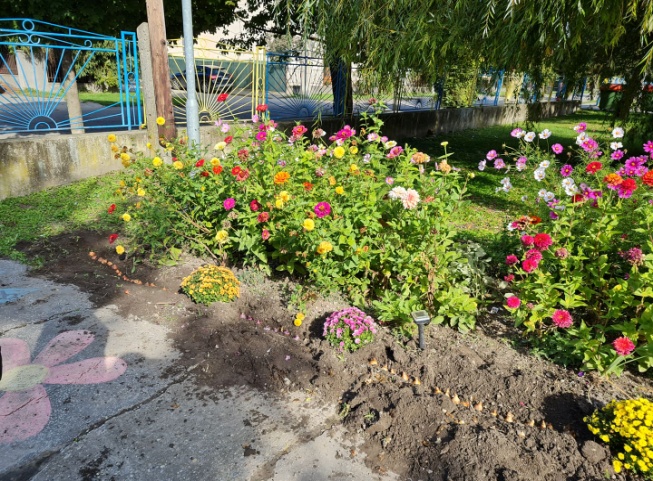 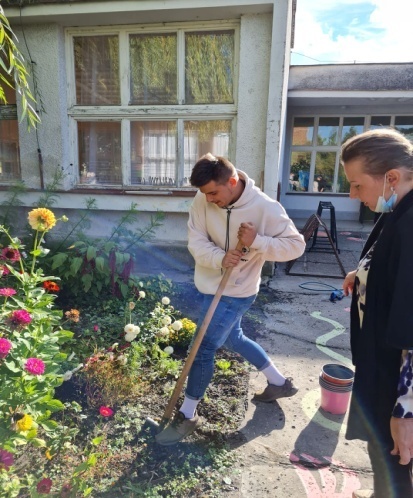 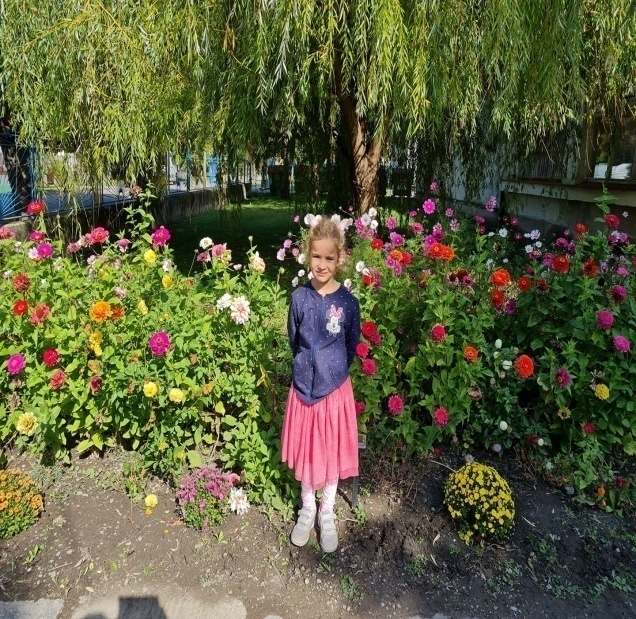 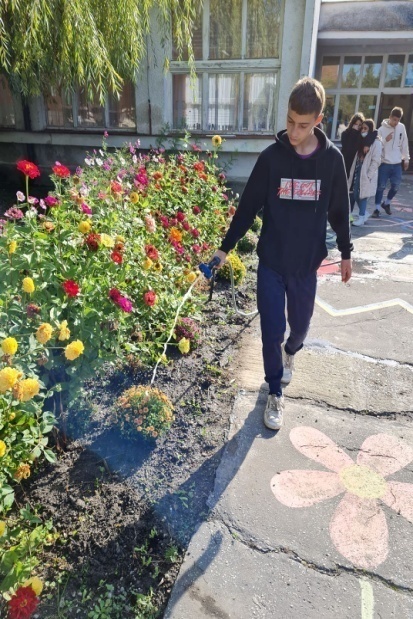 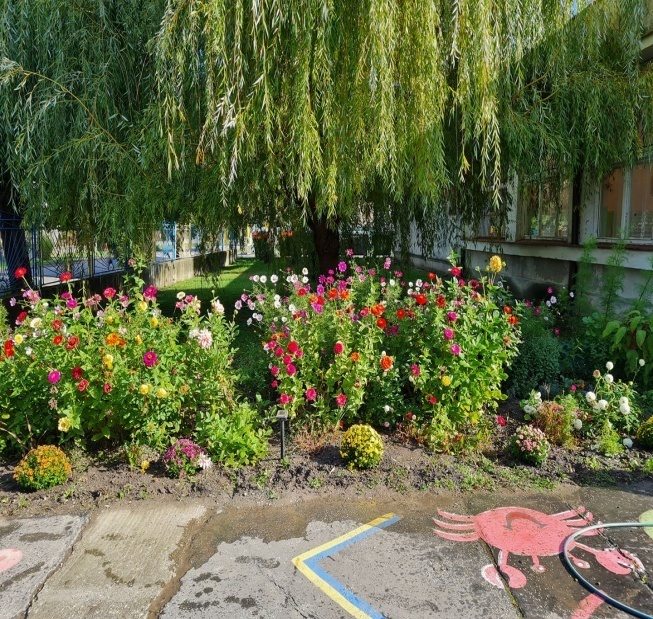 Cieľ 3:  VYTVORENIE LÚKY PRE MOTÝLE A VČELY VHODNEJ  K VÝUKE
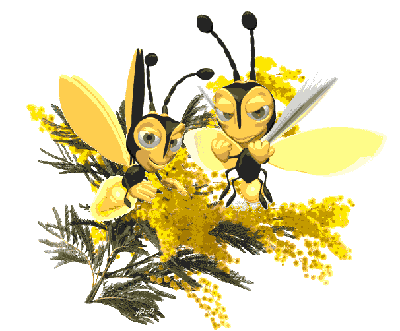 Výber miesta na založenie lúky
Úprava a kultivácia pôdy, výroba hmyzích domčekov, mŕtve drevo
Realizácia výsadby lúky 
Starostlivosť o lúku 



 Termín: jún 2021-jún 2022  splnené
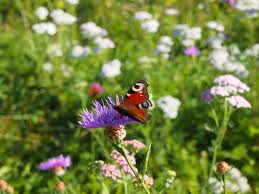 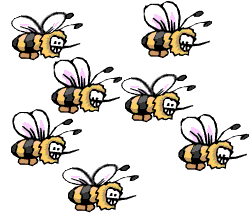 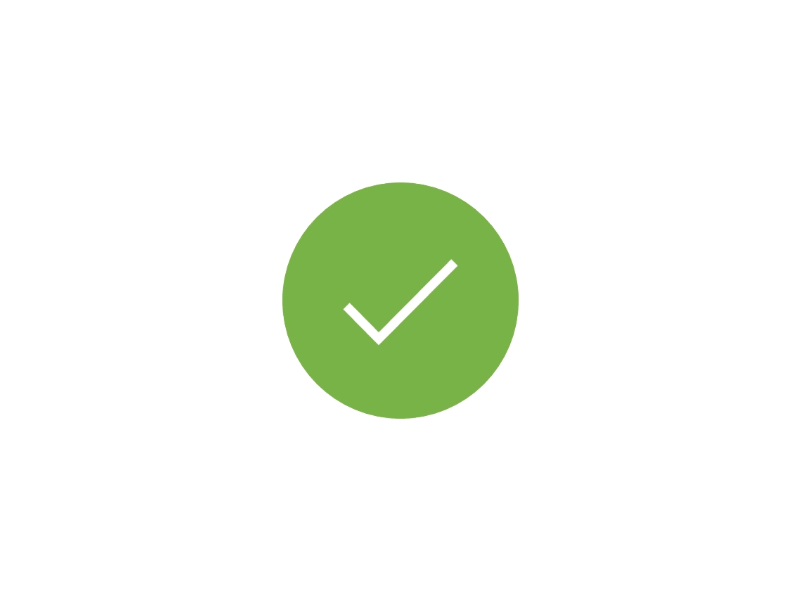 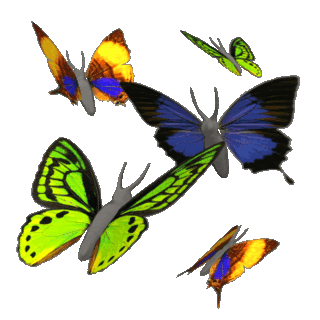 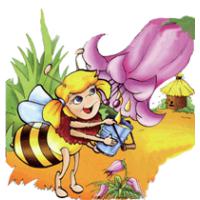 LÚKA  domčeky – mŕtve drevo
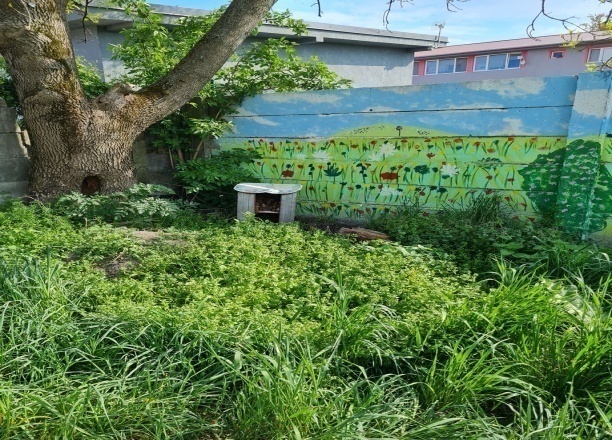 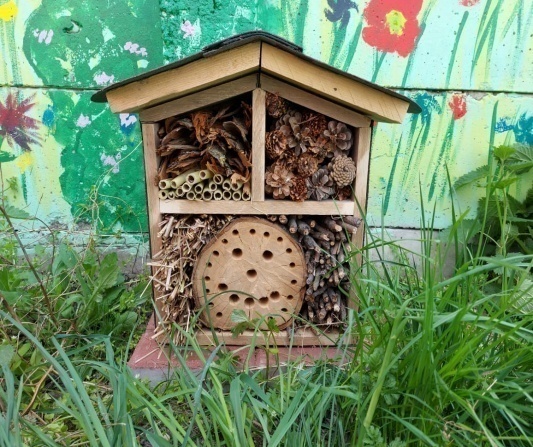 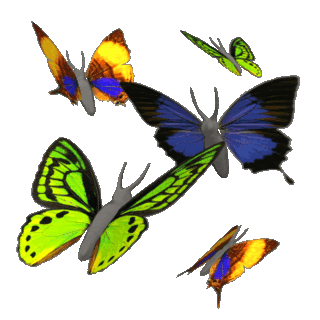 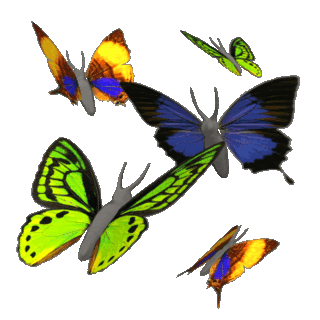 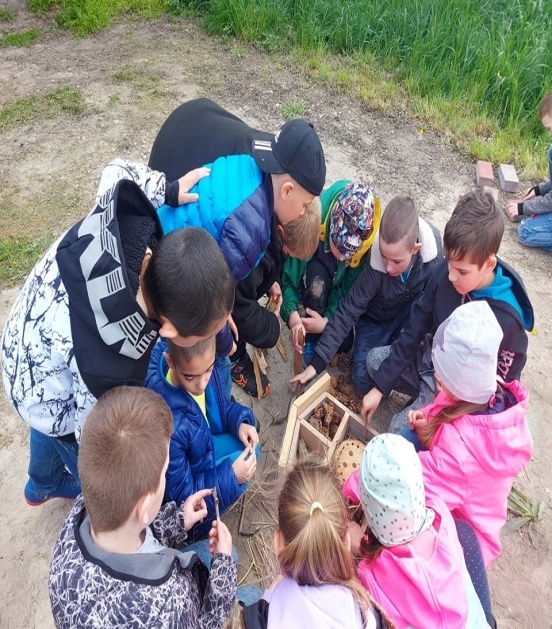 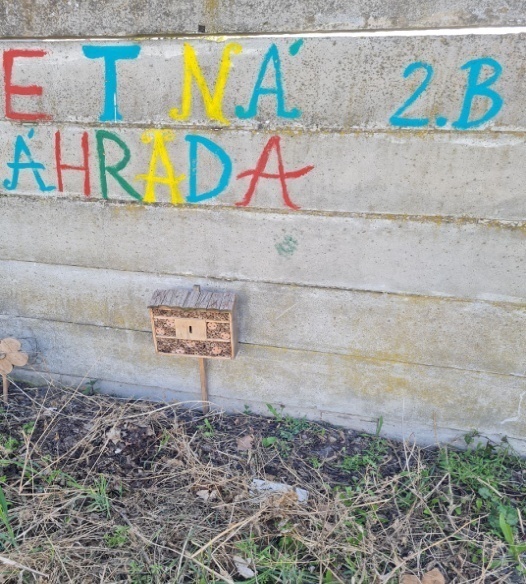 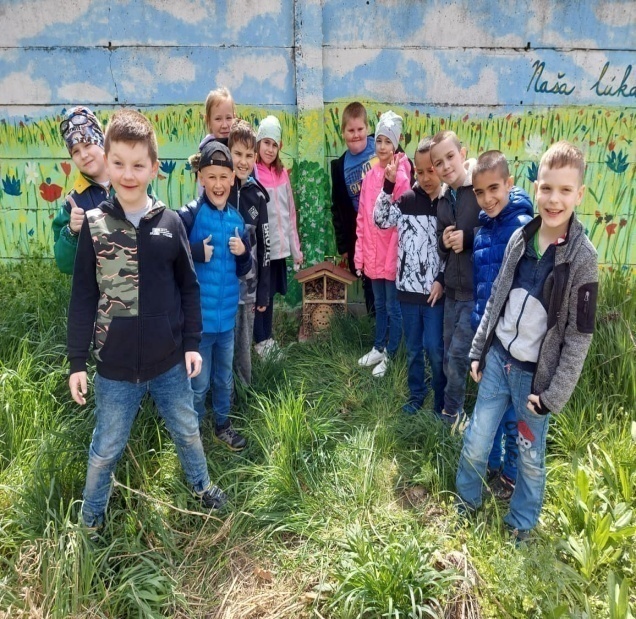 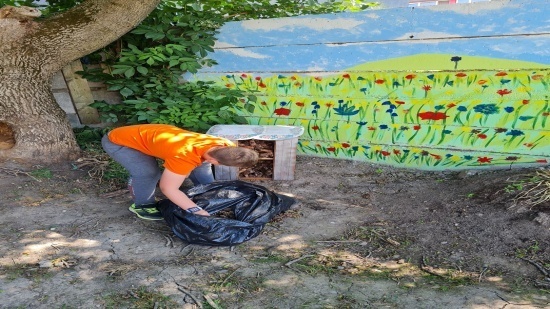 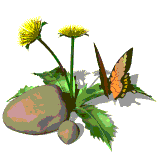 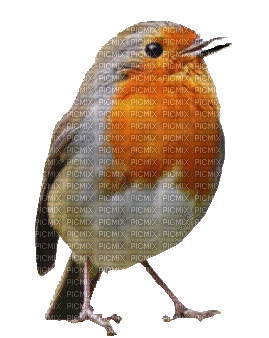 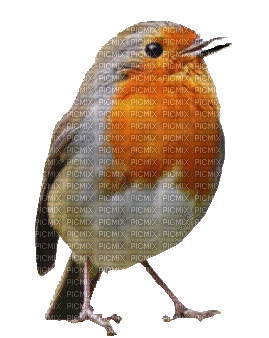 LÚKA      (domčeky, mŕtve drevo)
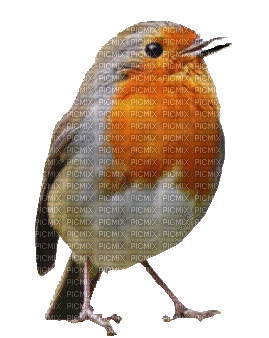 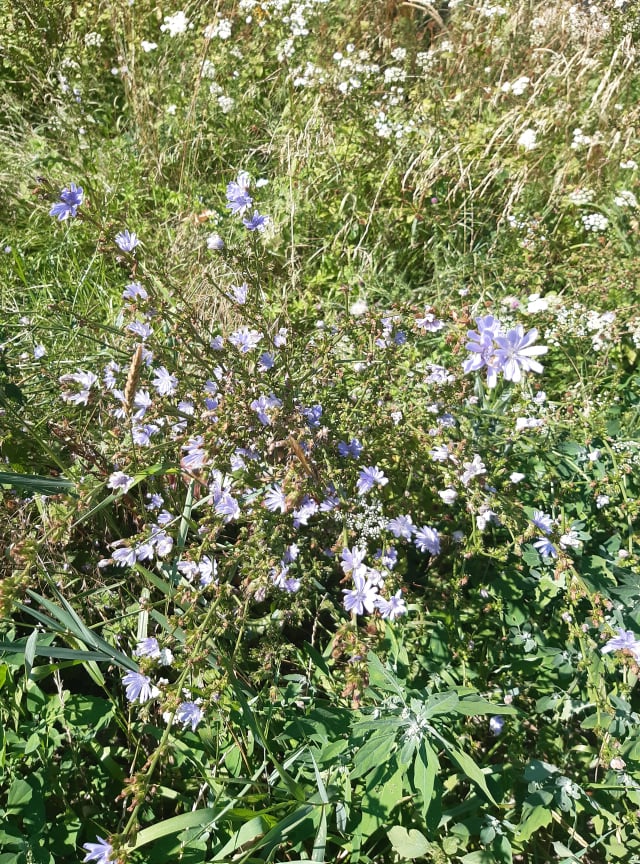 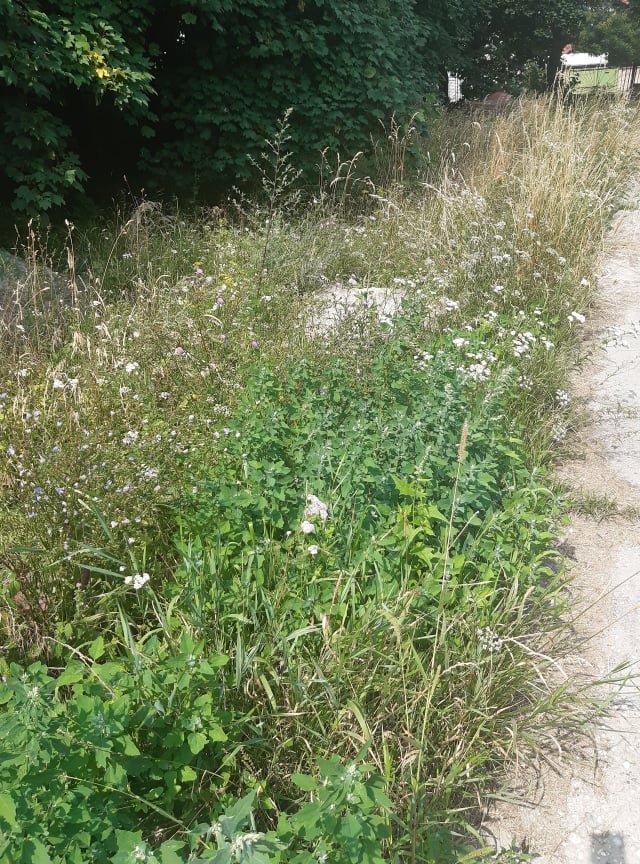 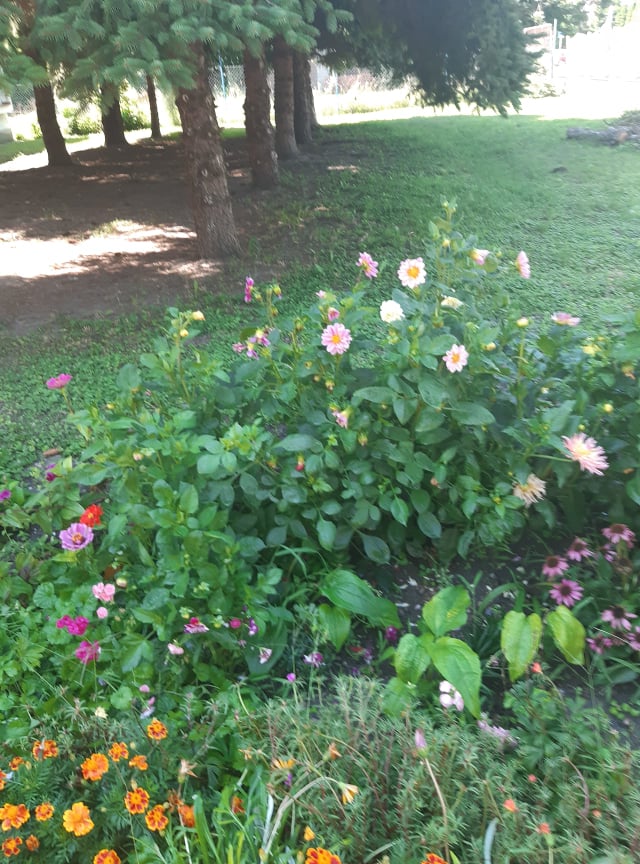 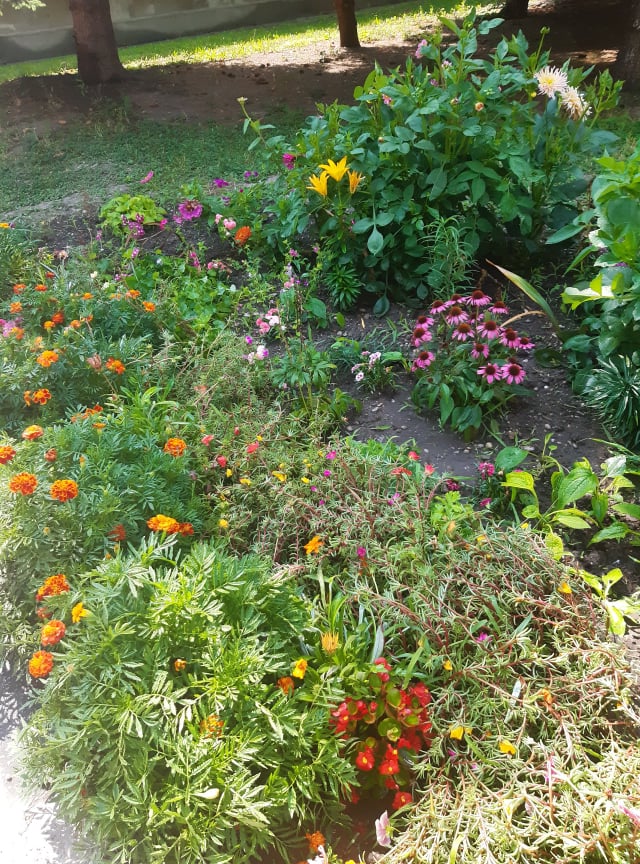 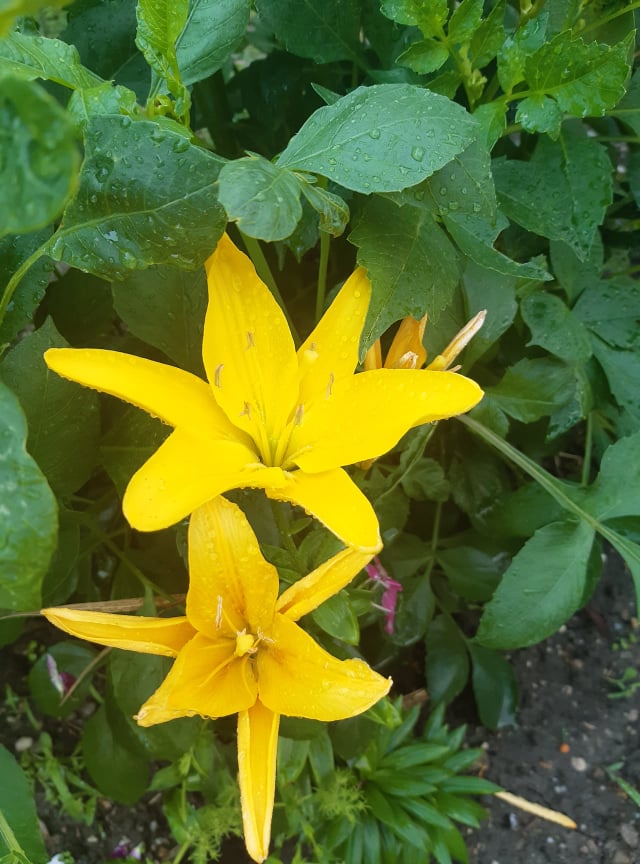 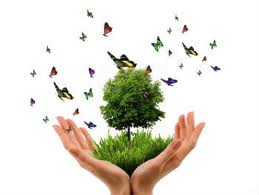 OCHRANA PRÍRODY
Chránené vtáčie územie - Lehnice 
Druhy chránených vtákov: 
    Sokol červenonohý *
    Prepelica poľná **
    Drop fúzatý ***  ****
*sokol červenonohý (video) 
**prepelica poľná (video)
*** drop veľký (video) 
**** drop fúzatý "Prdiaci vták" (video-pieseň)
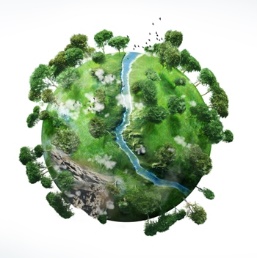 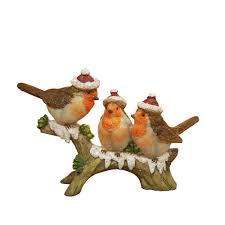 „Zachráňme vtáčiky!“
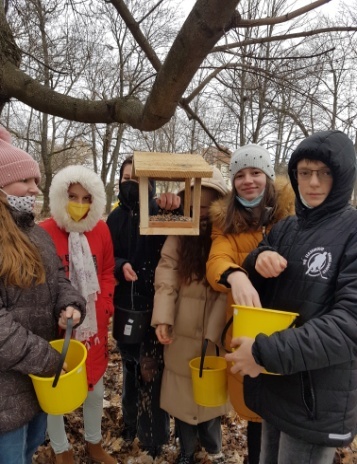 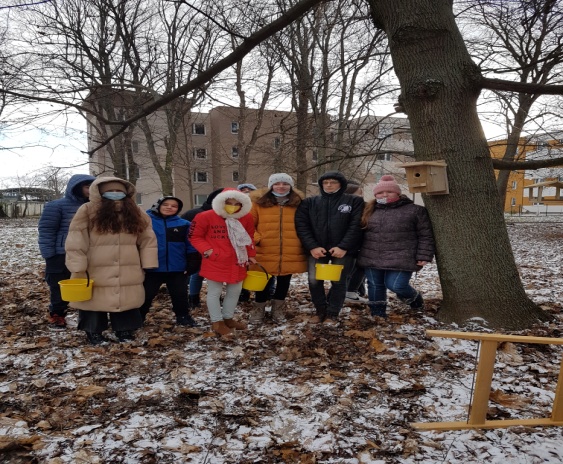 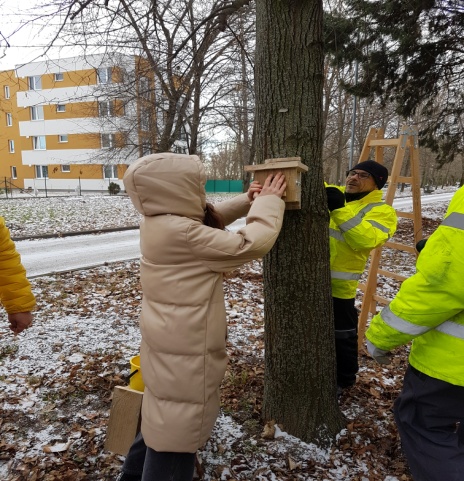 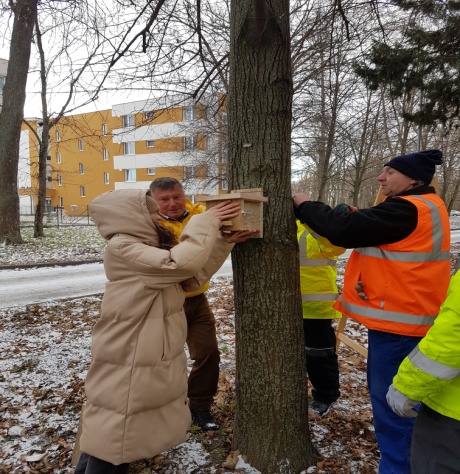 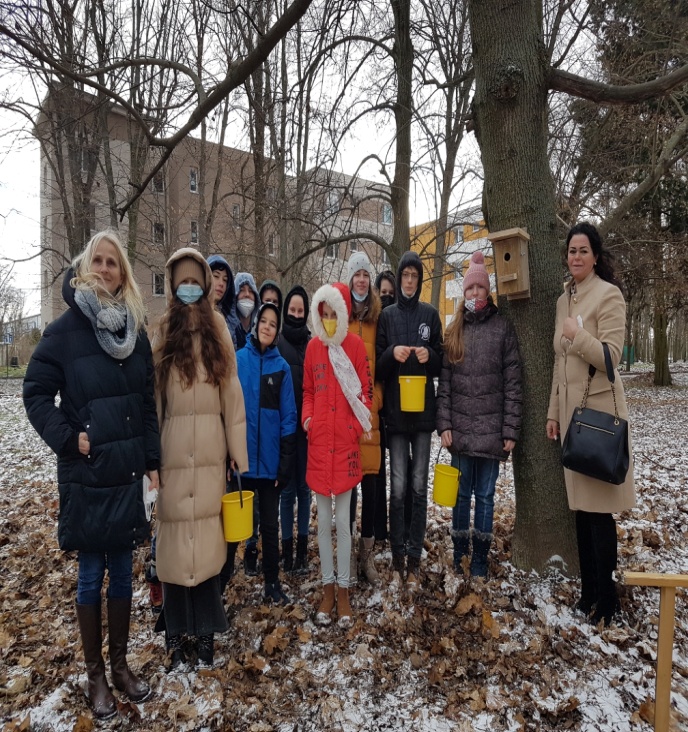 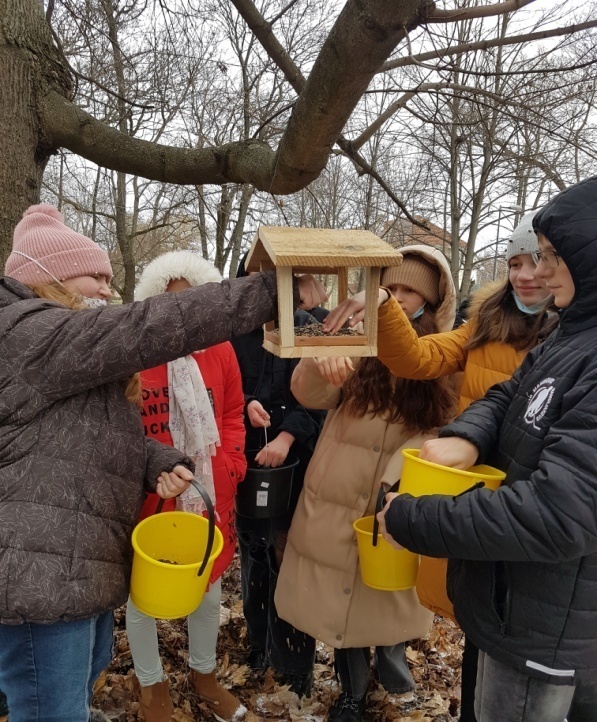 NÁZORNÁ VÝUKA
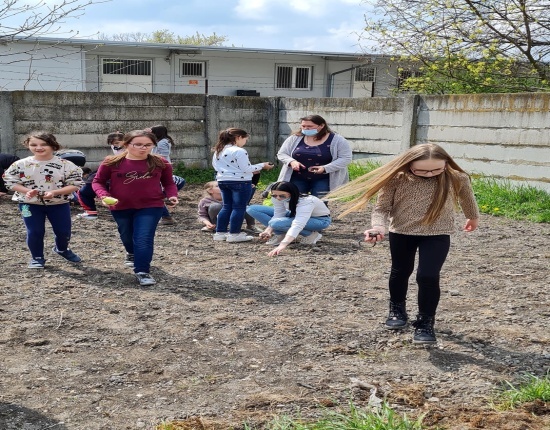 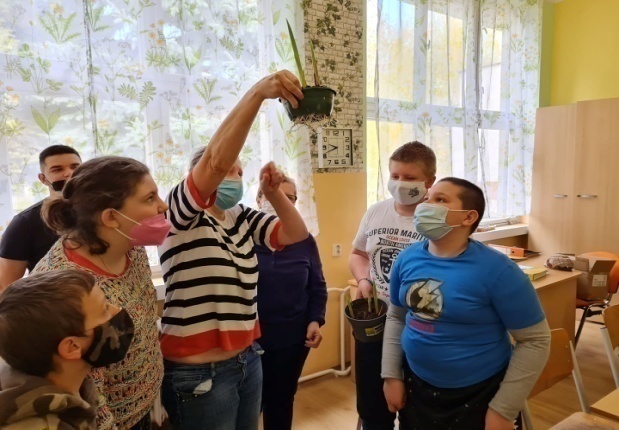 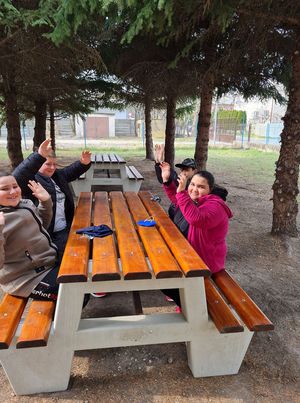 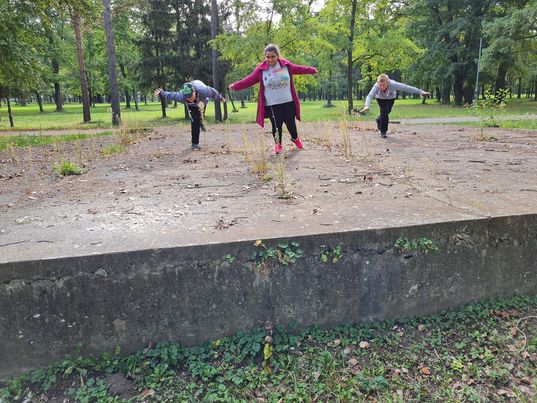 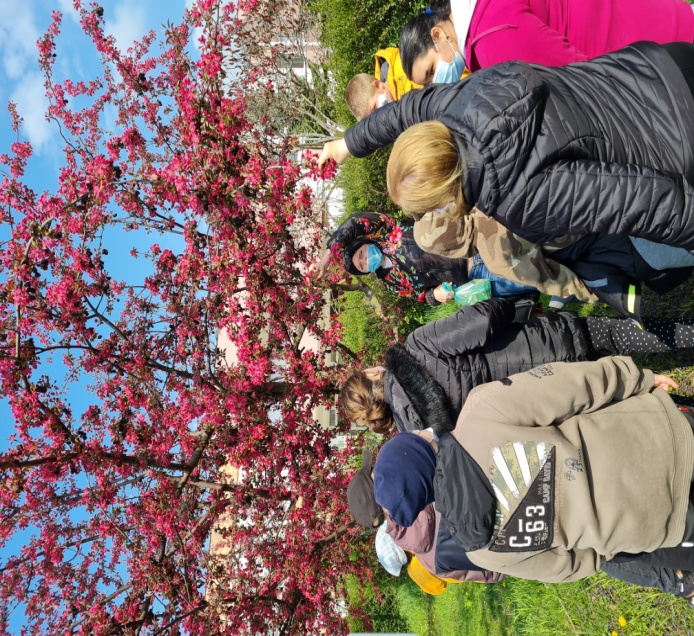 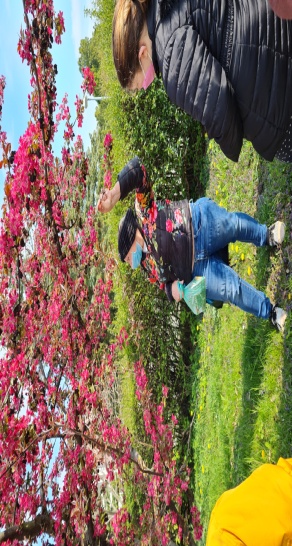 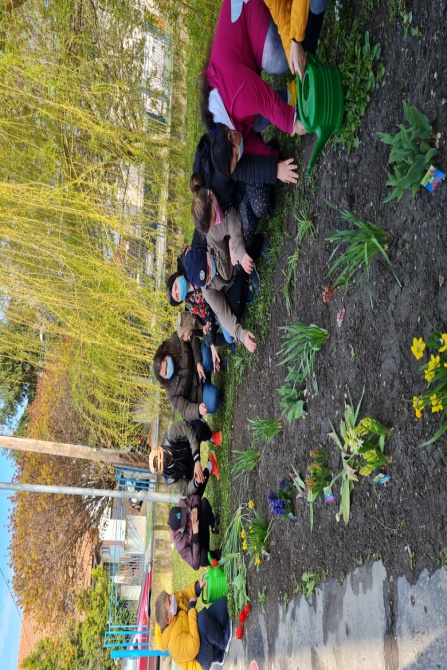 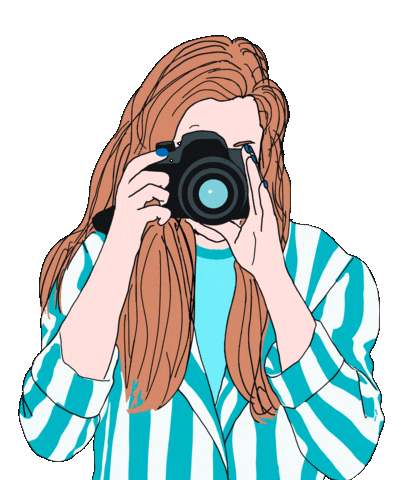 NAŠE ZÁHRADKY- fotky
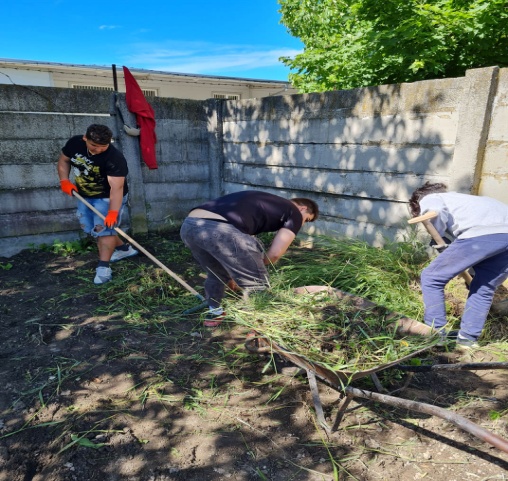 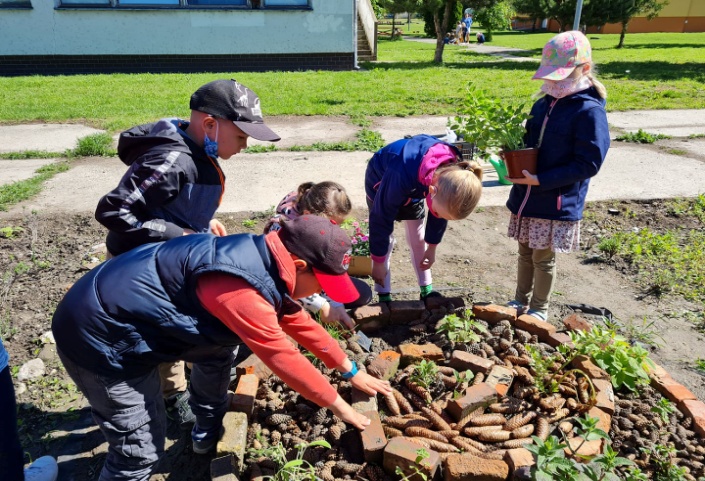 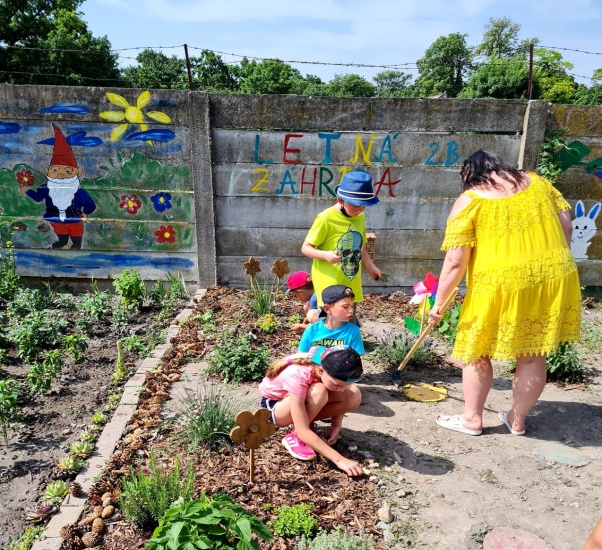 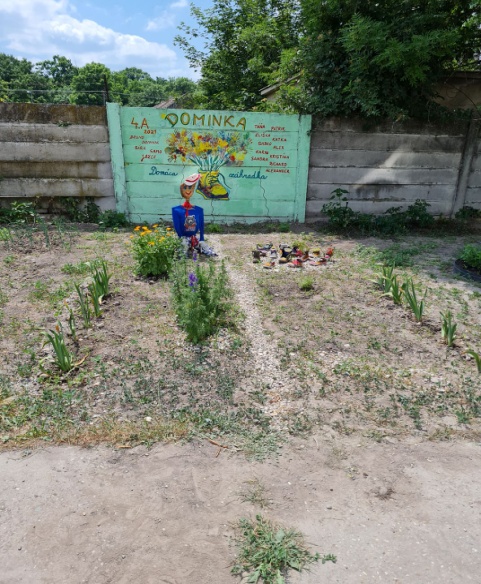 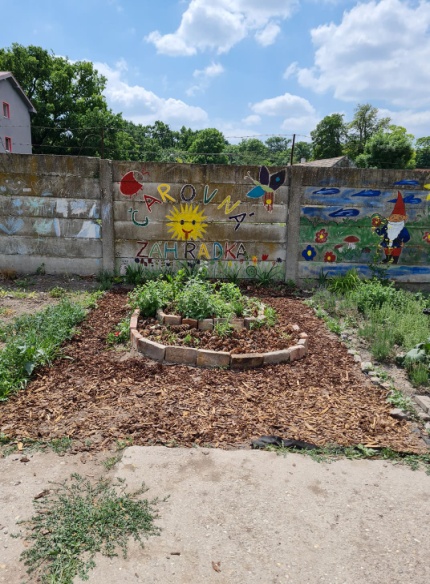 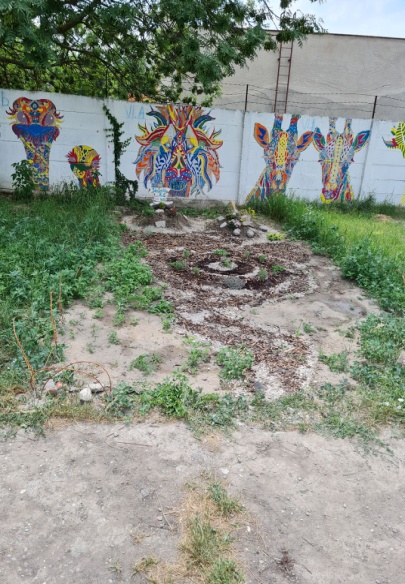 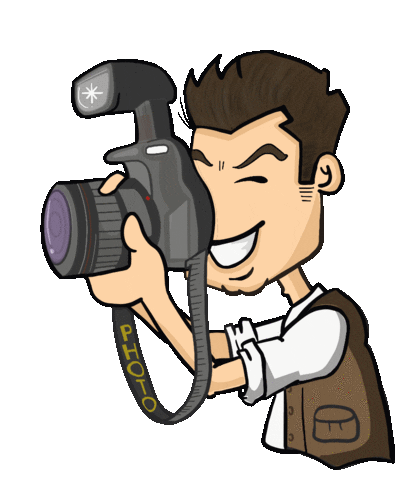 NAŠE ZÁHRADKY- fotky
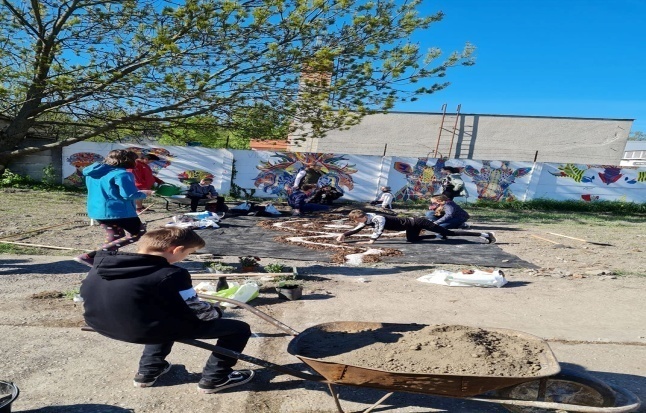 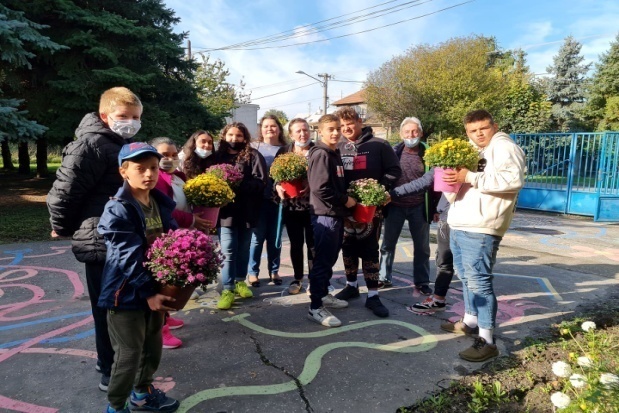 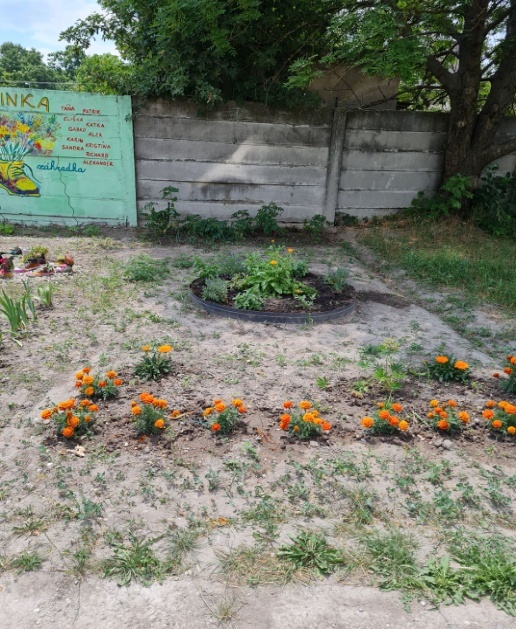 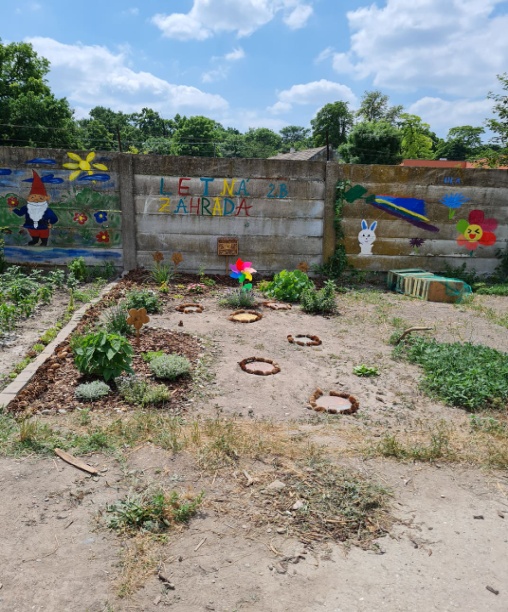 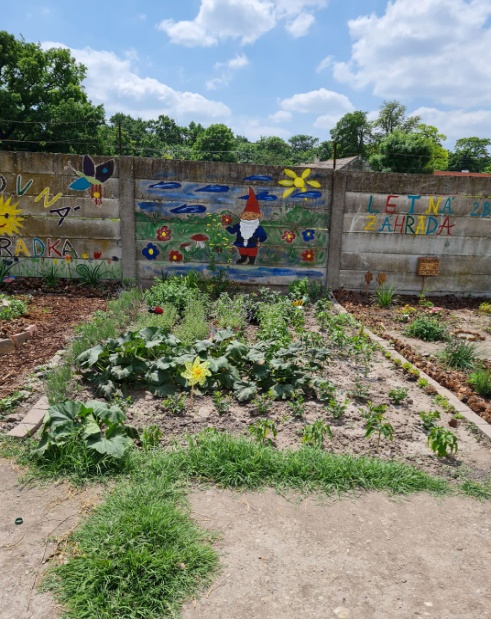 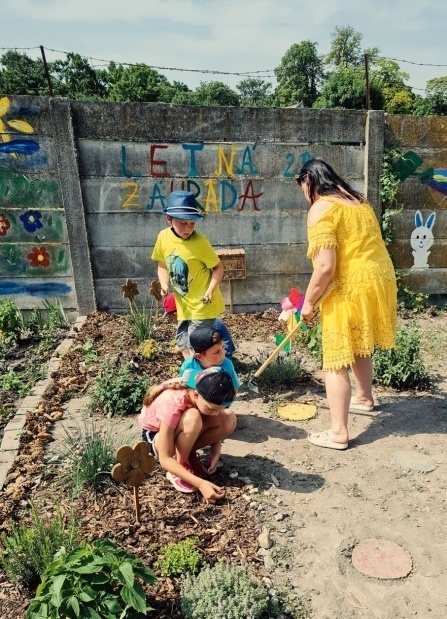 Stretnutie so starostom na Obecnom úrade Lehnice
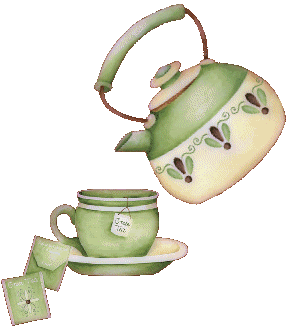 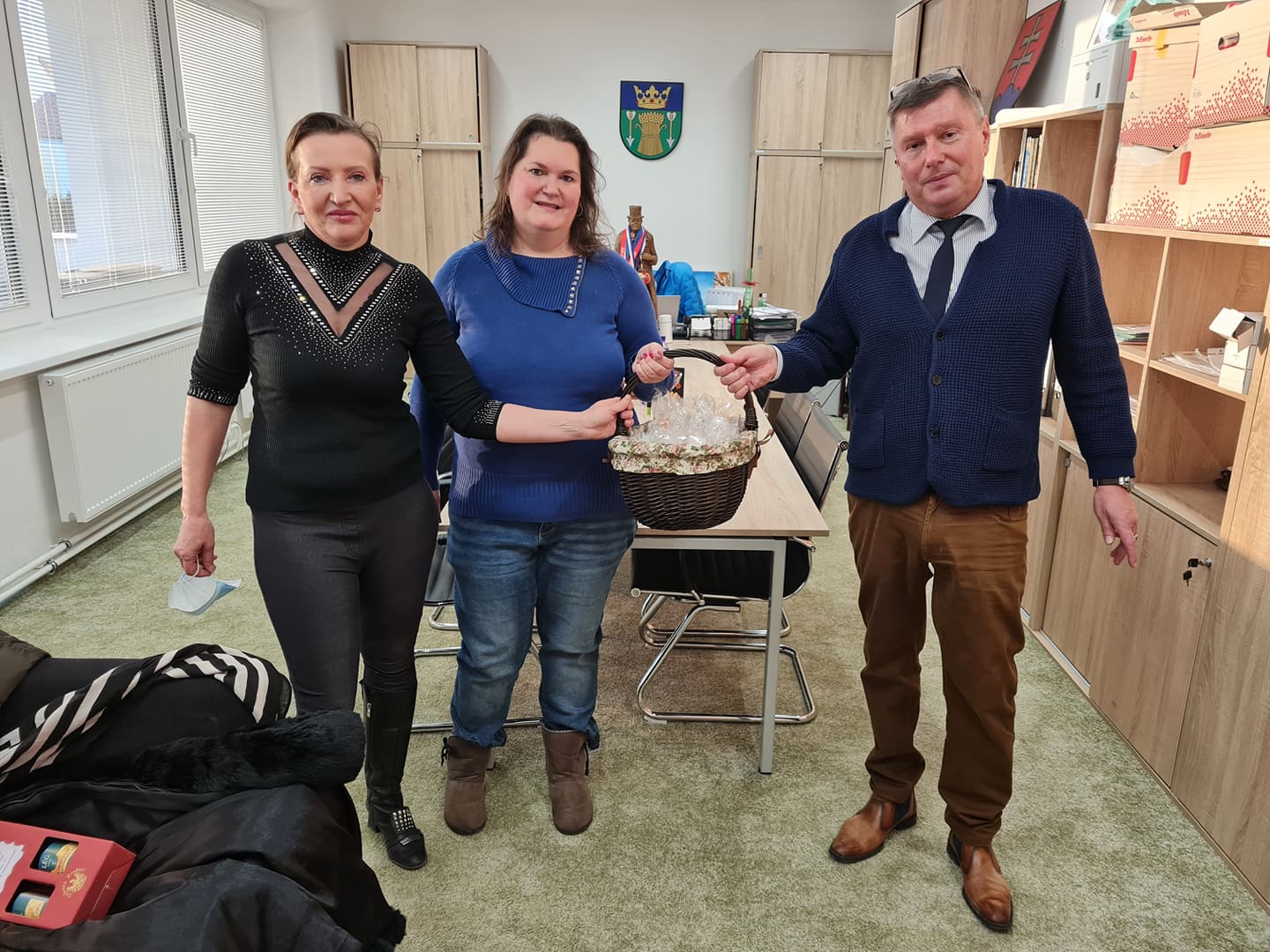 HANDYMADE- naše výrobky
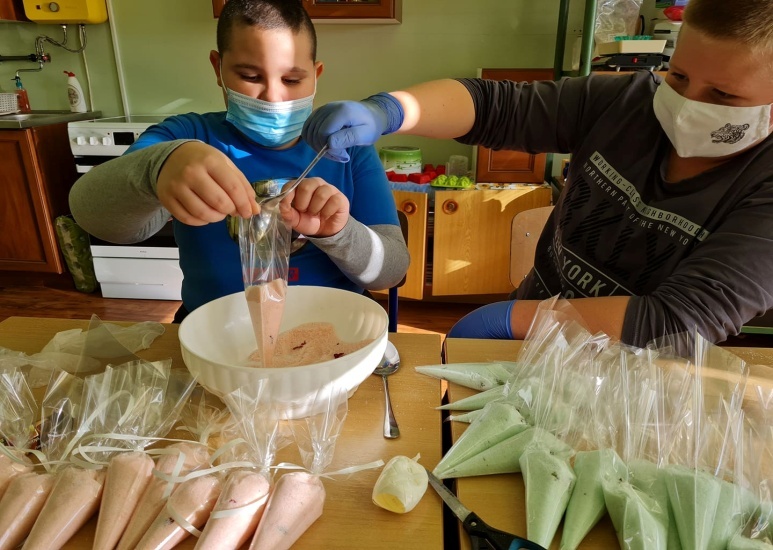 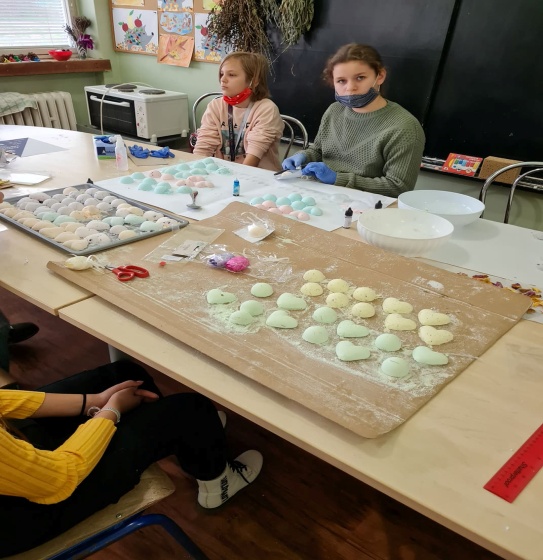 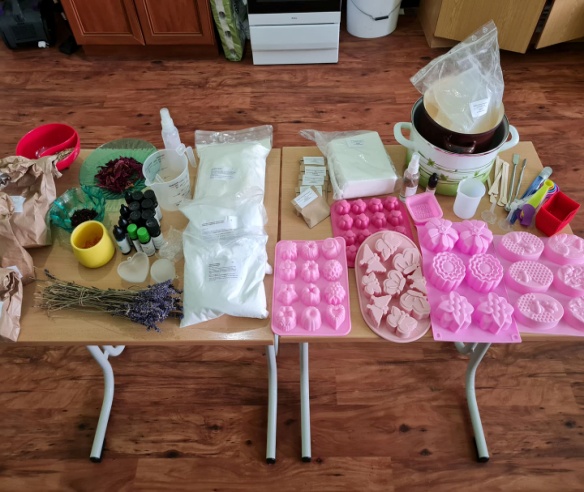 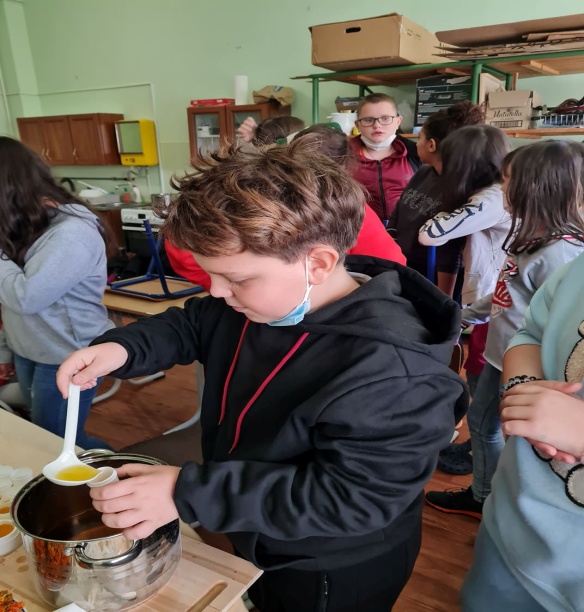 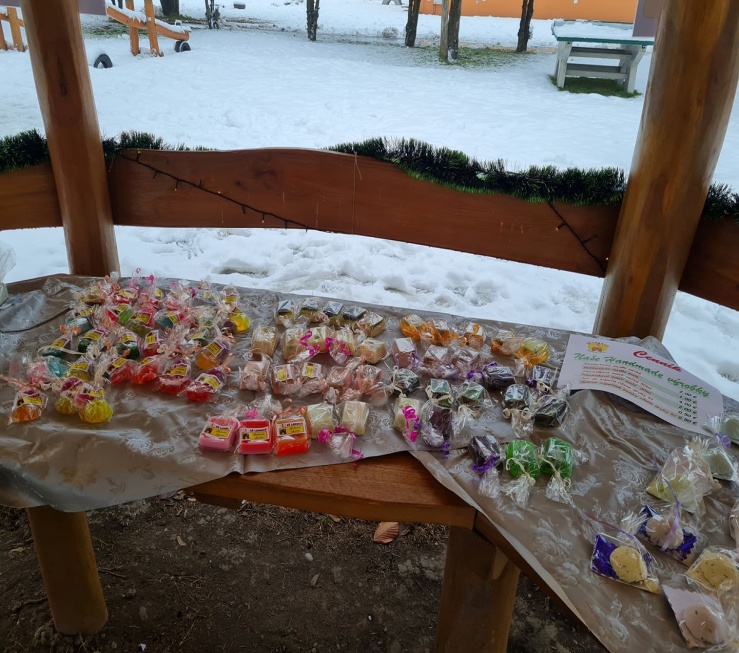 HANDYMADE(naše výrobky)
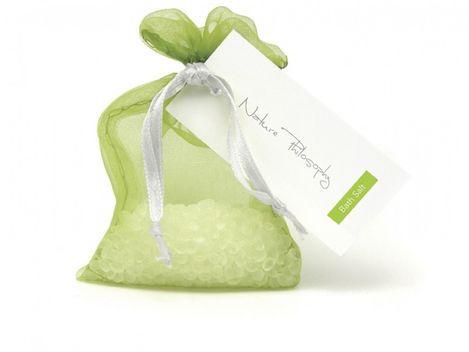 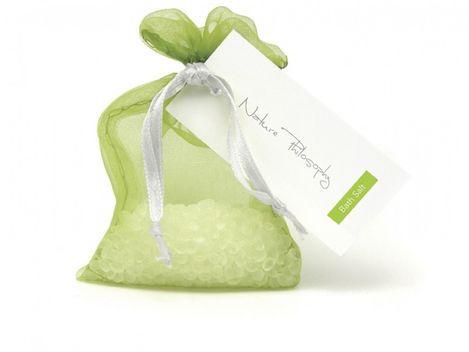 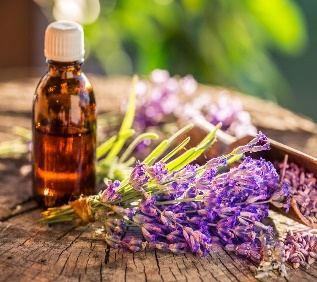 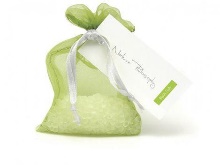 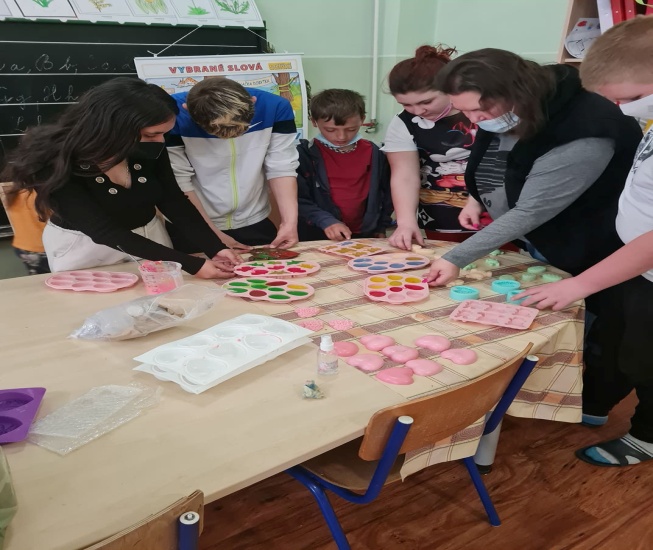 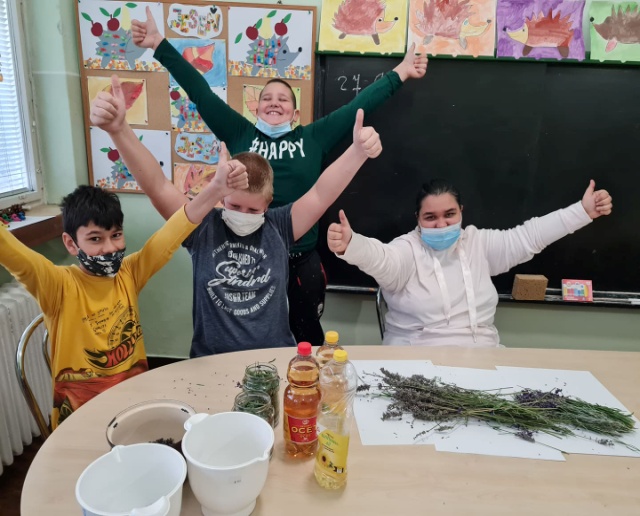 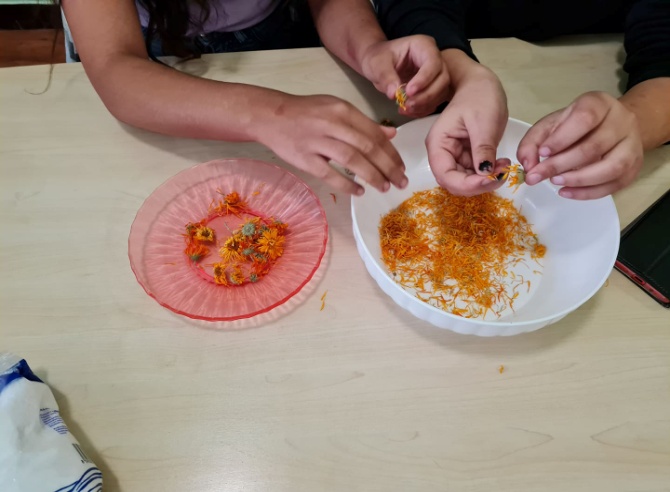 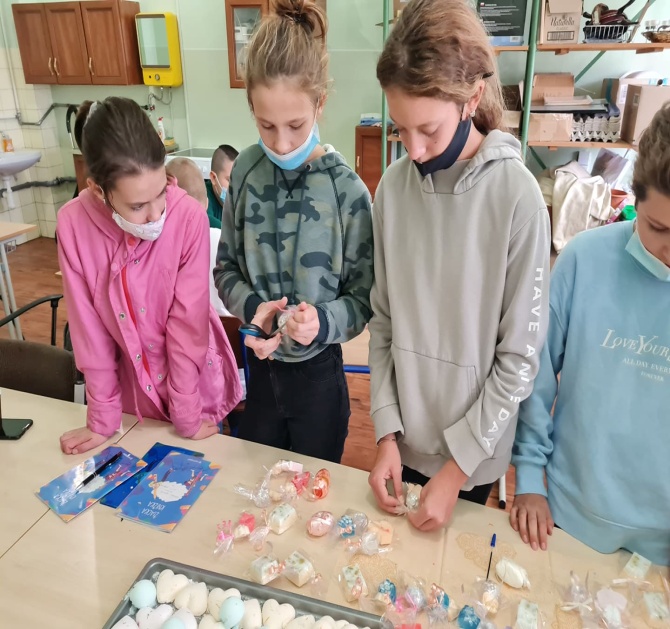 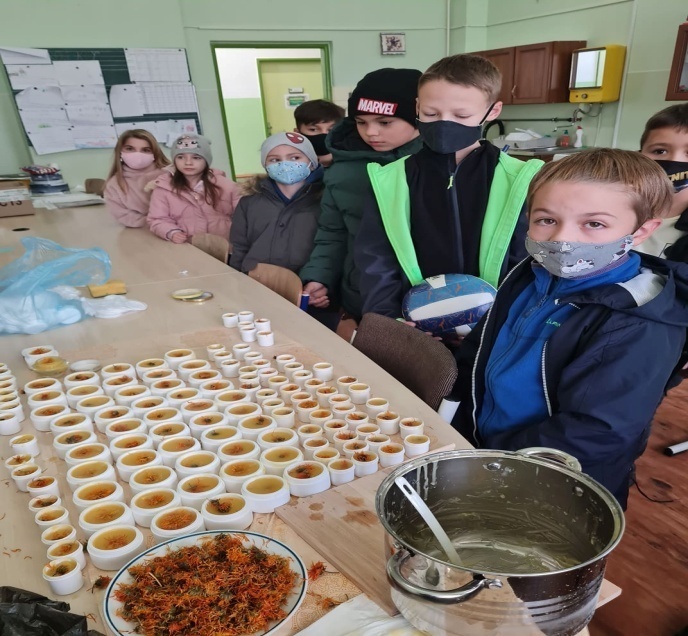 HANDYMADE  naše výrobky
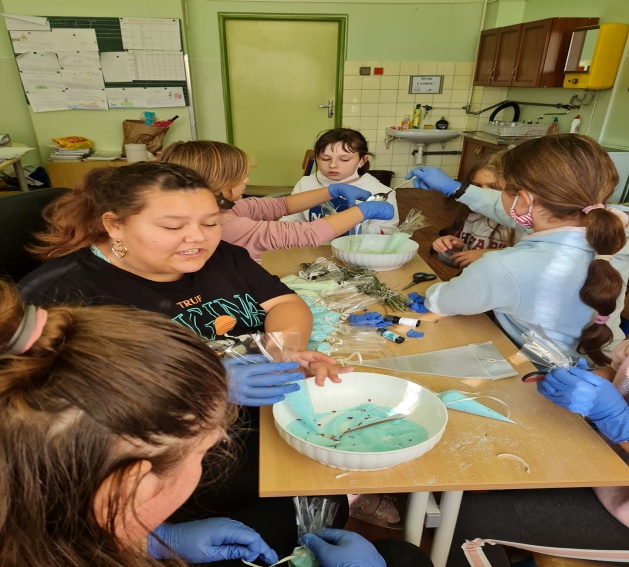 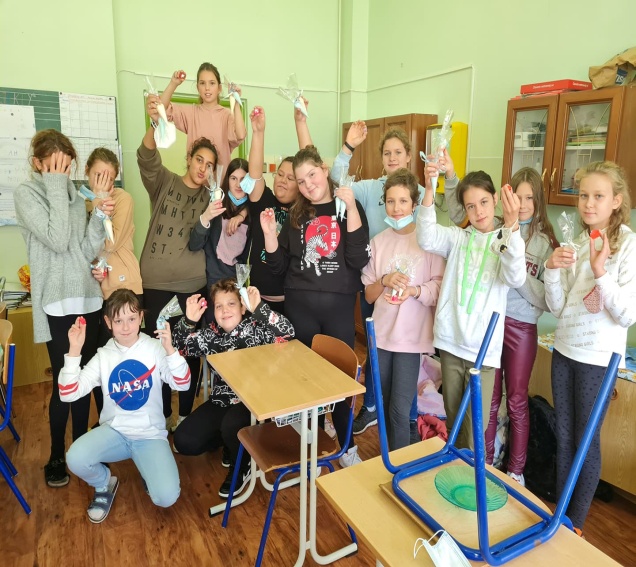 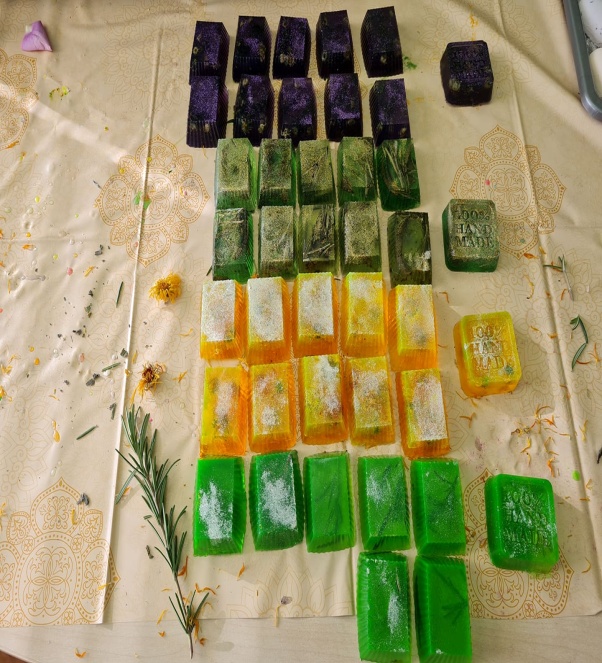 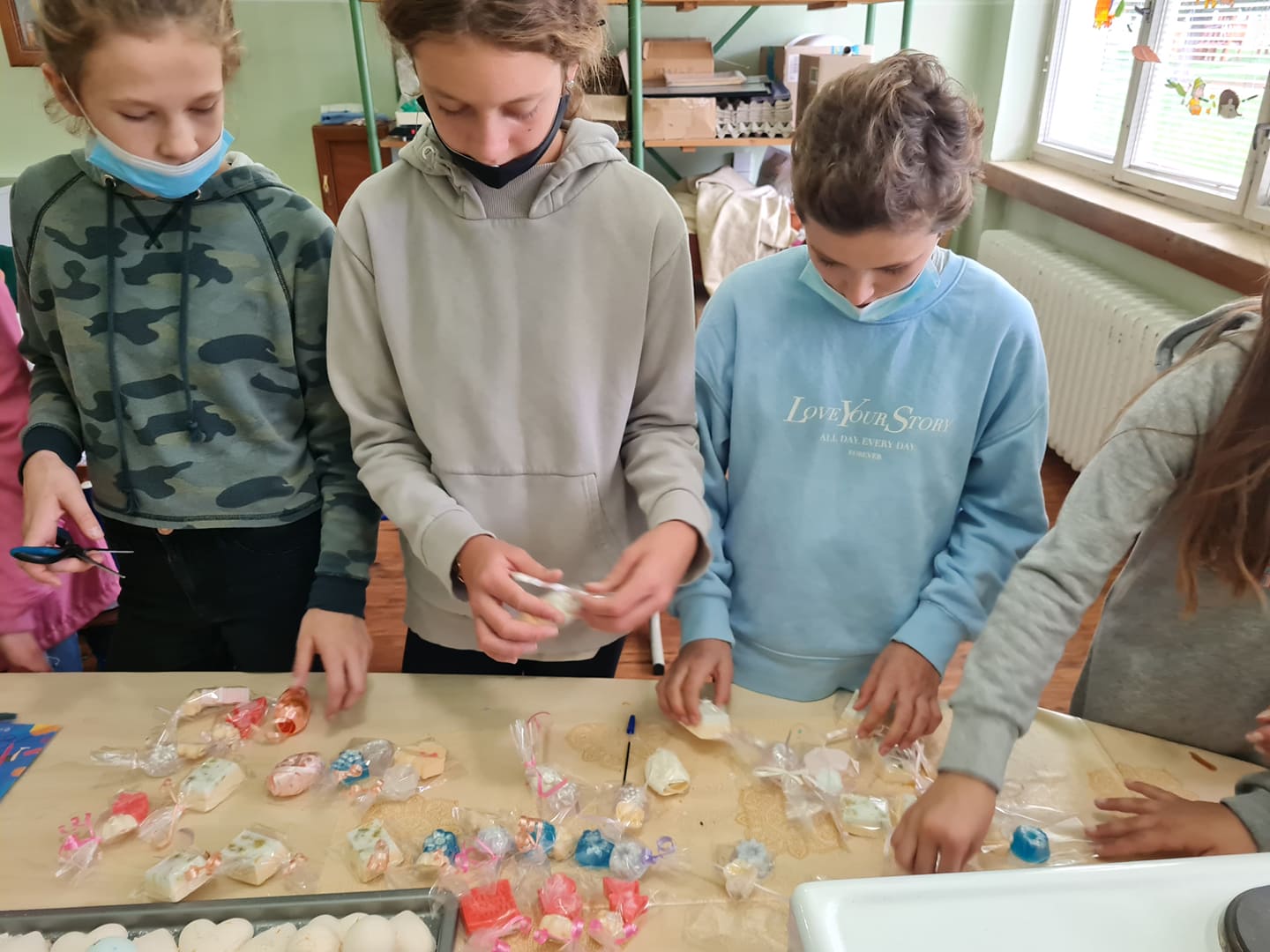 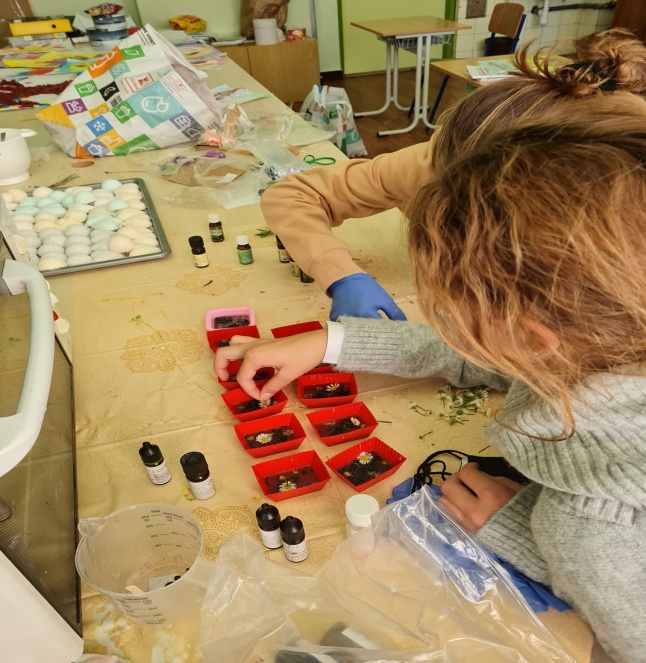 HANDYMADE  naše výrobky
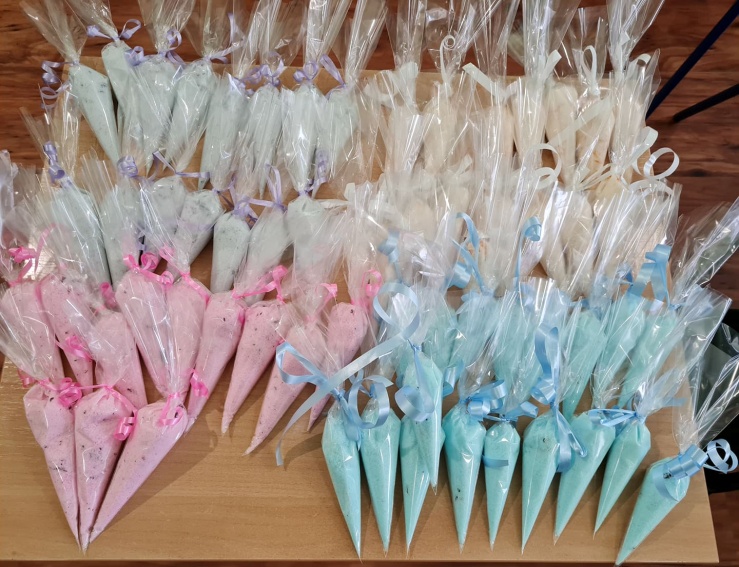 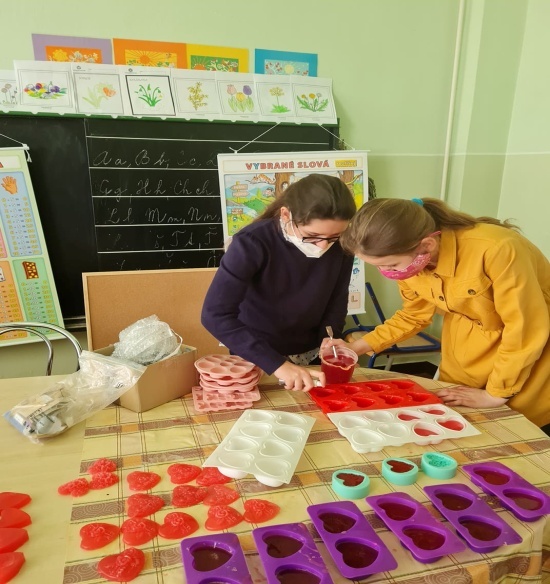 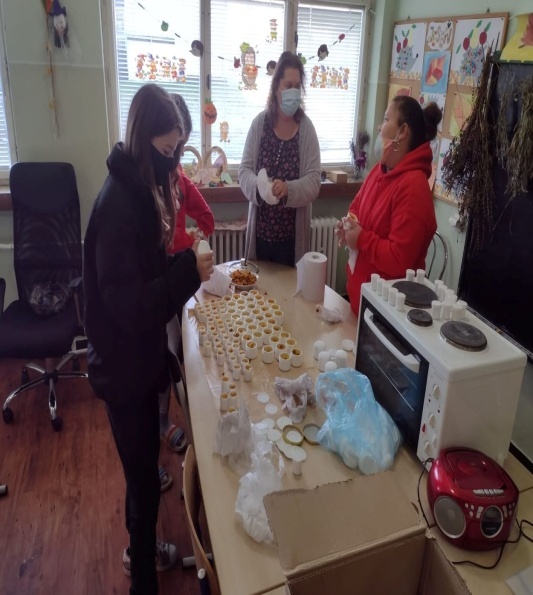 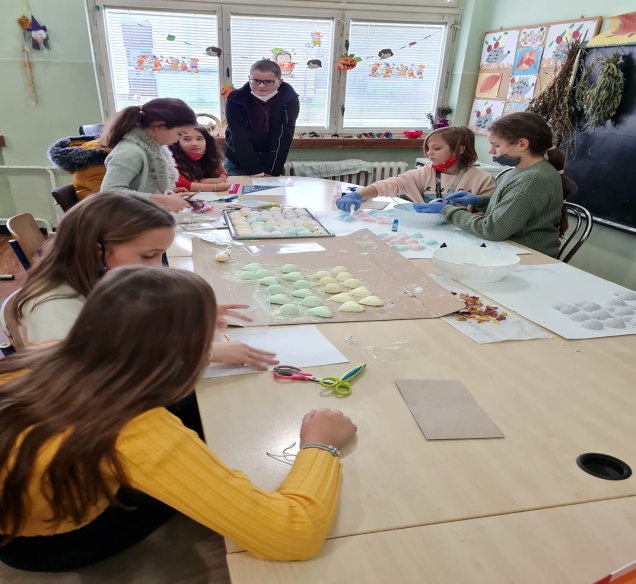 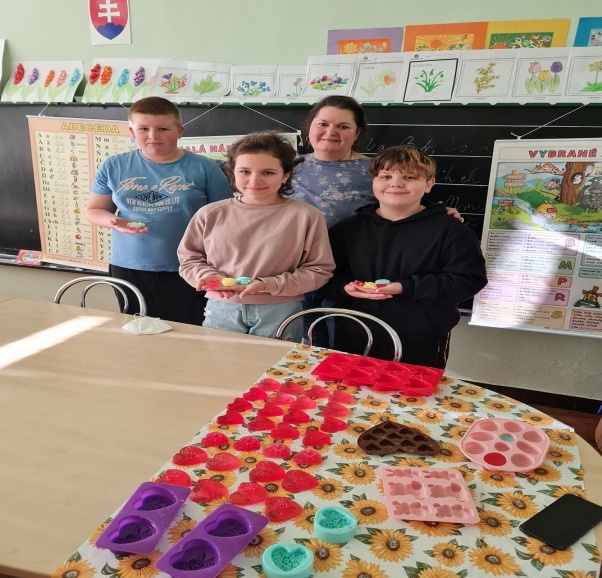 NAŠI POMOCNÍCI
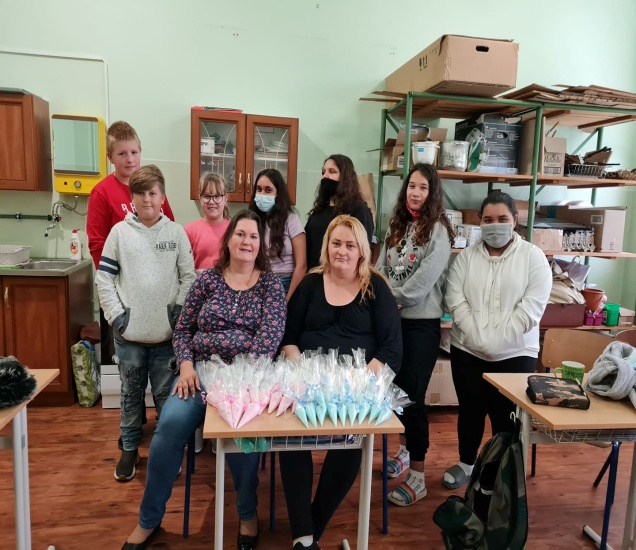 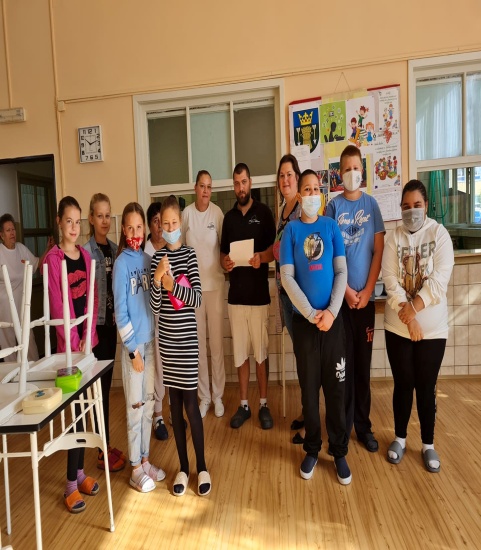 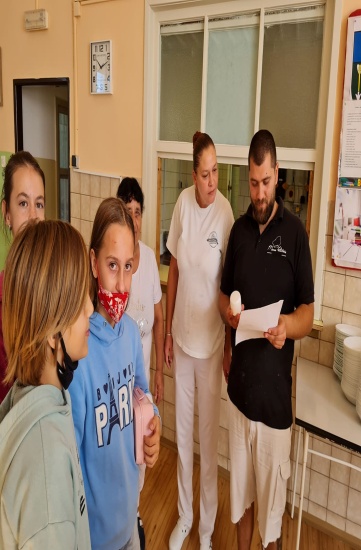 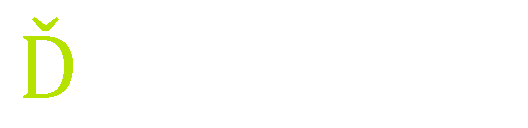 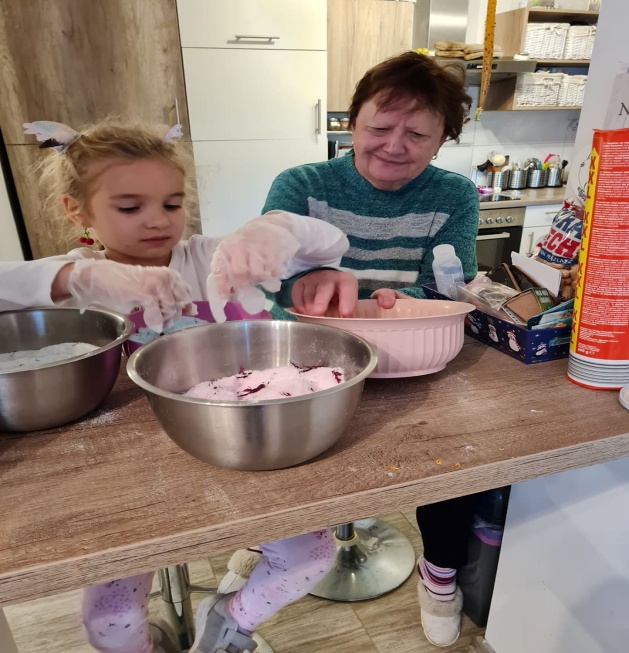 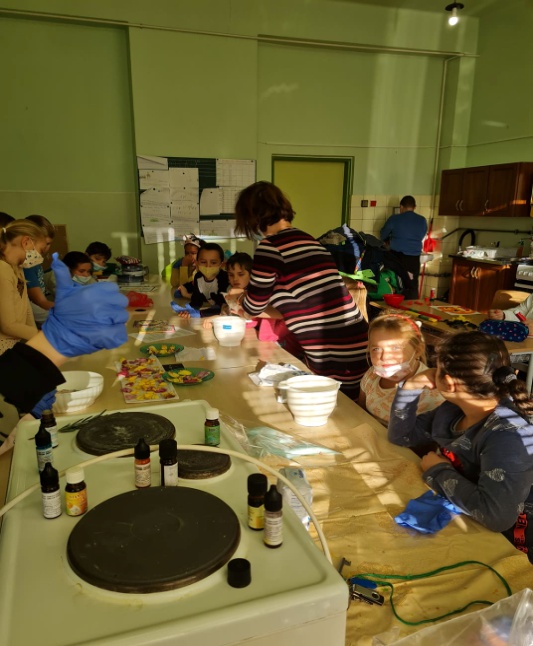 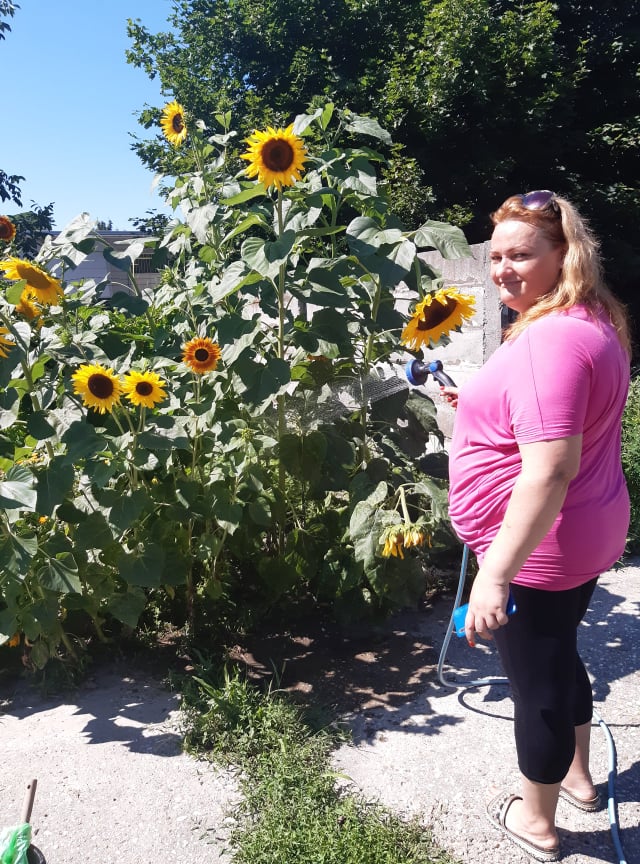 NAŠE NÁSTENKY
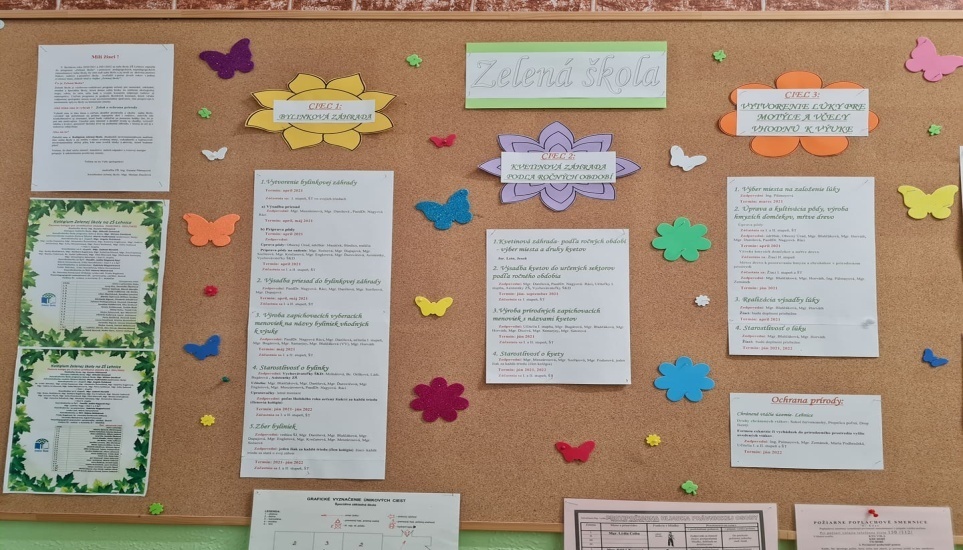 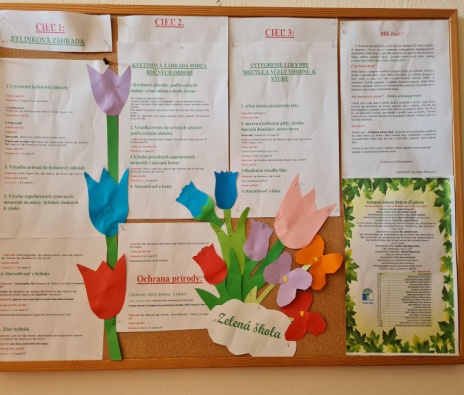 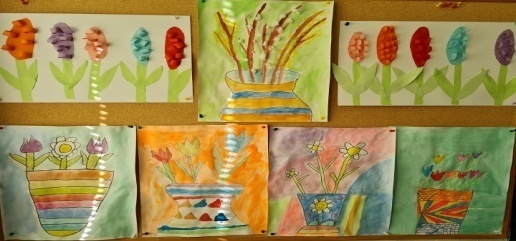 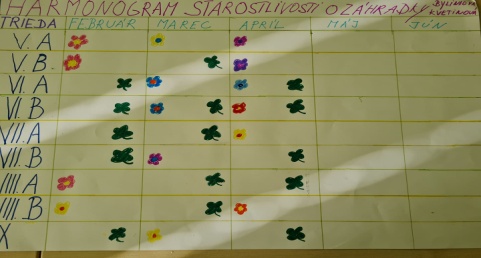 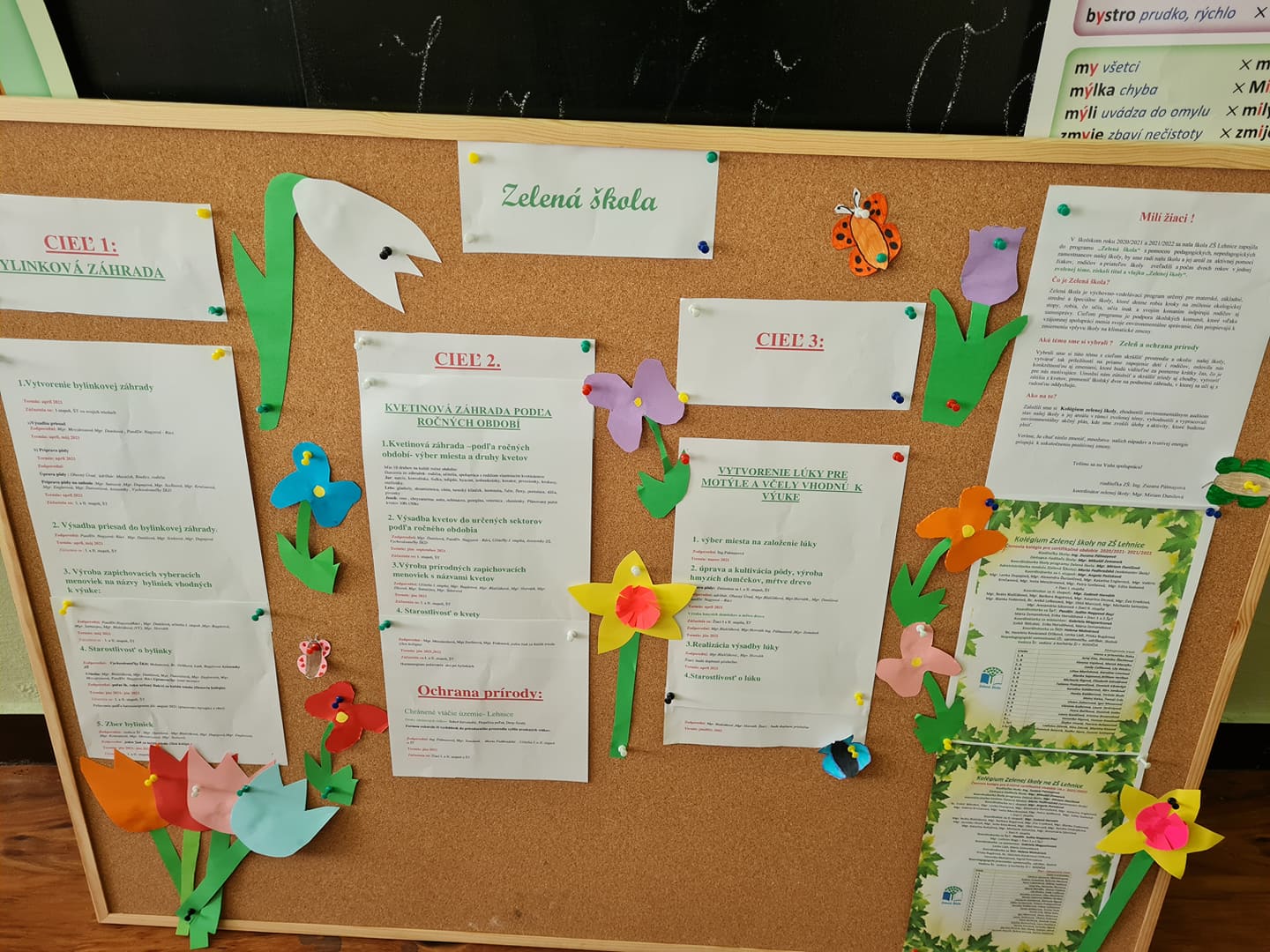 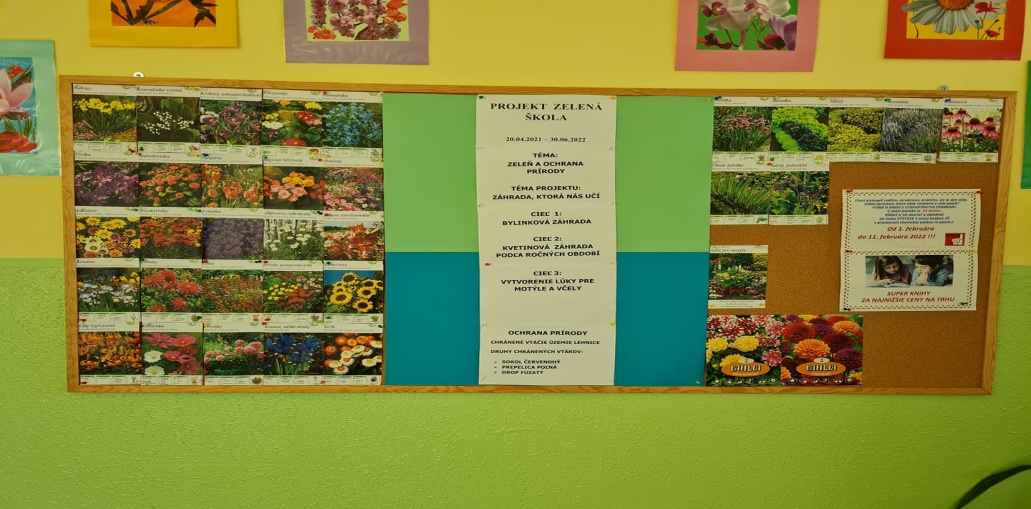 EKOKÓDEXLOGO ŠKOLY
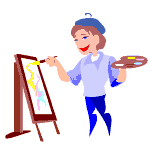 Víťazný návrh Peter Sedlický – 8.ročník
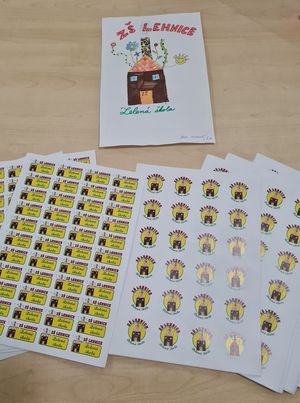 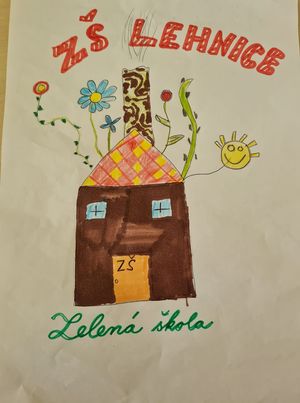 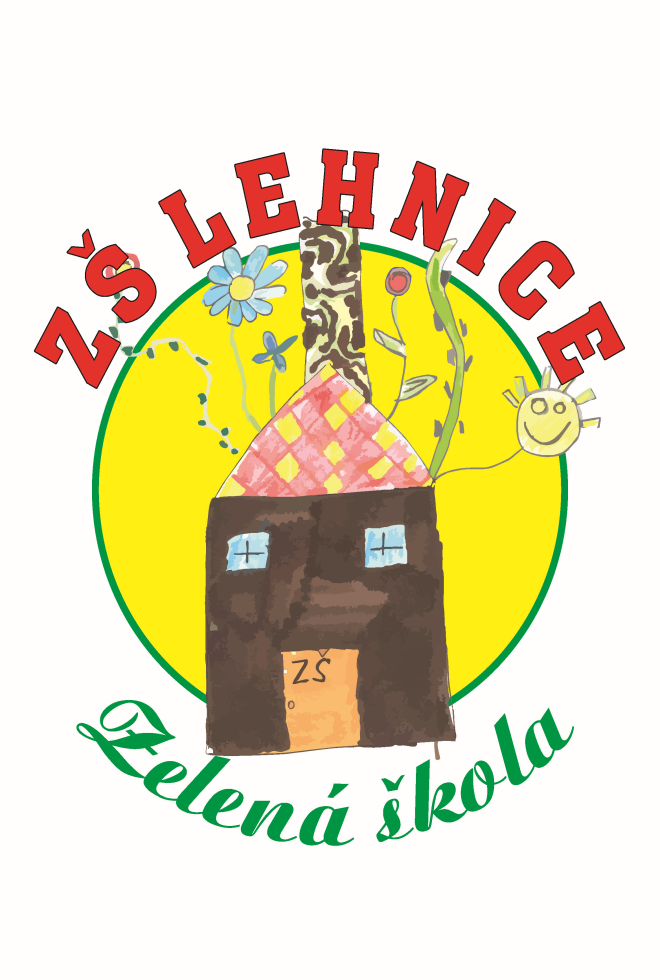 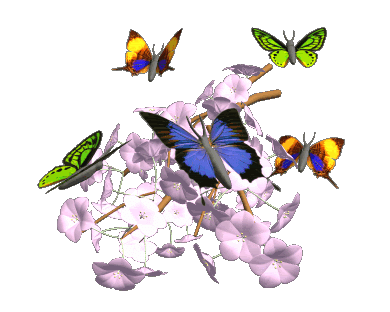 Ďakujeme za pozornosť!
Poznámka:
Viac informácií, ale aj fotografií a videí o Z(elenej) š(kole) ZŠ Lehnice nájdete na webovej stránke našej školy https://zslehniceslov.edupage.org/text23/